요양기관 맞춤형 프로그램
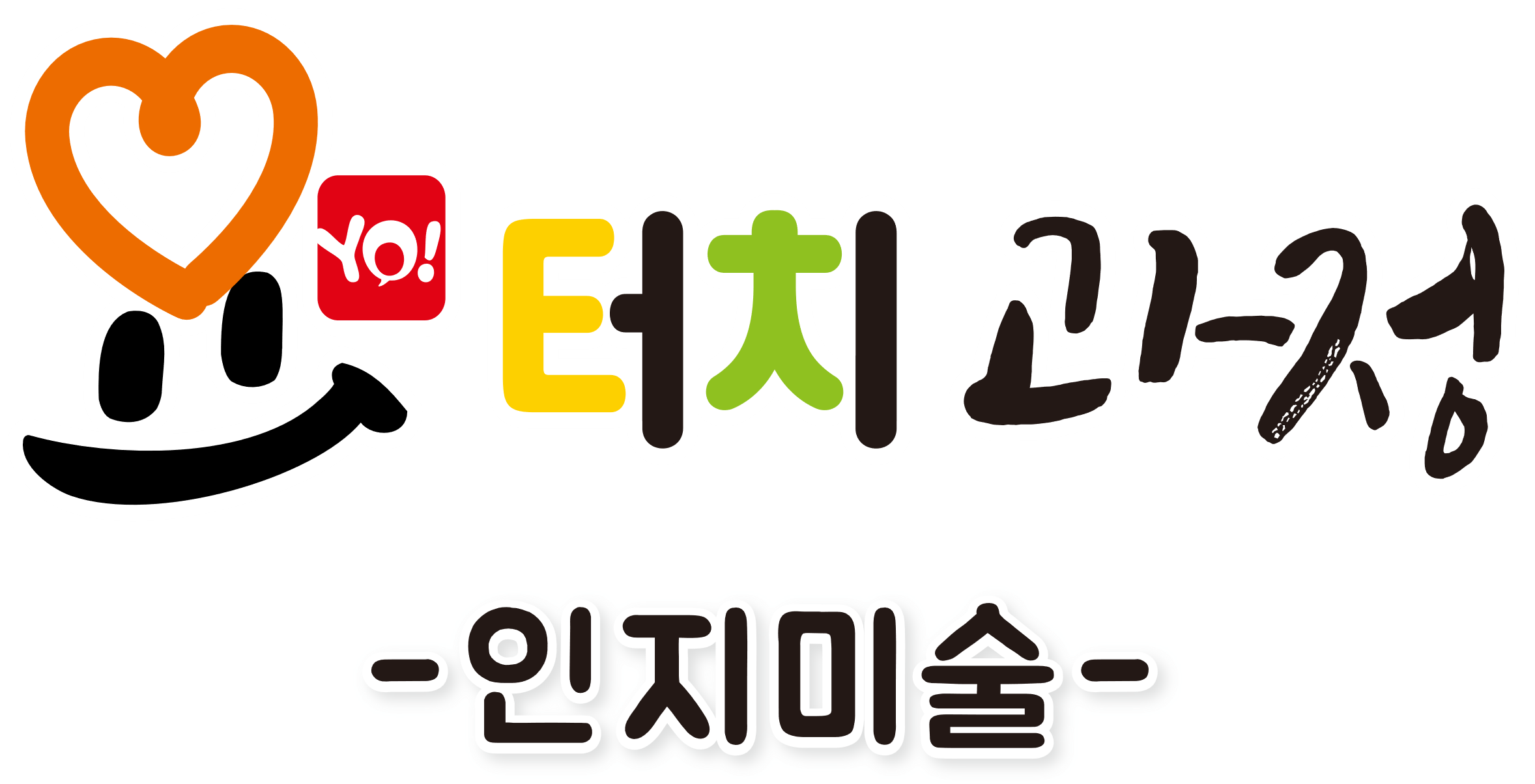 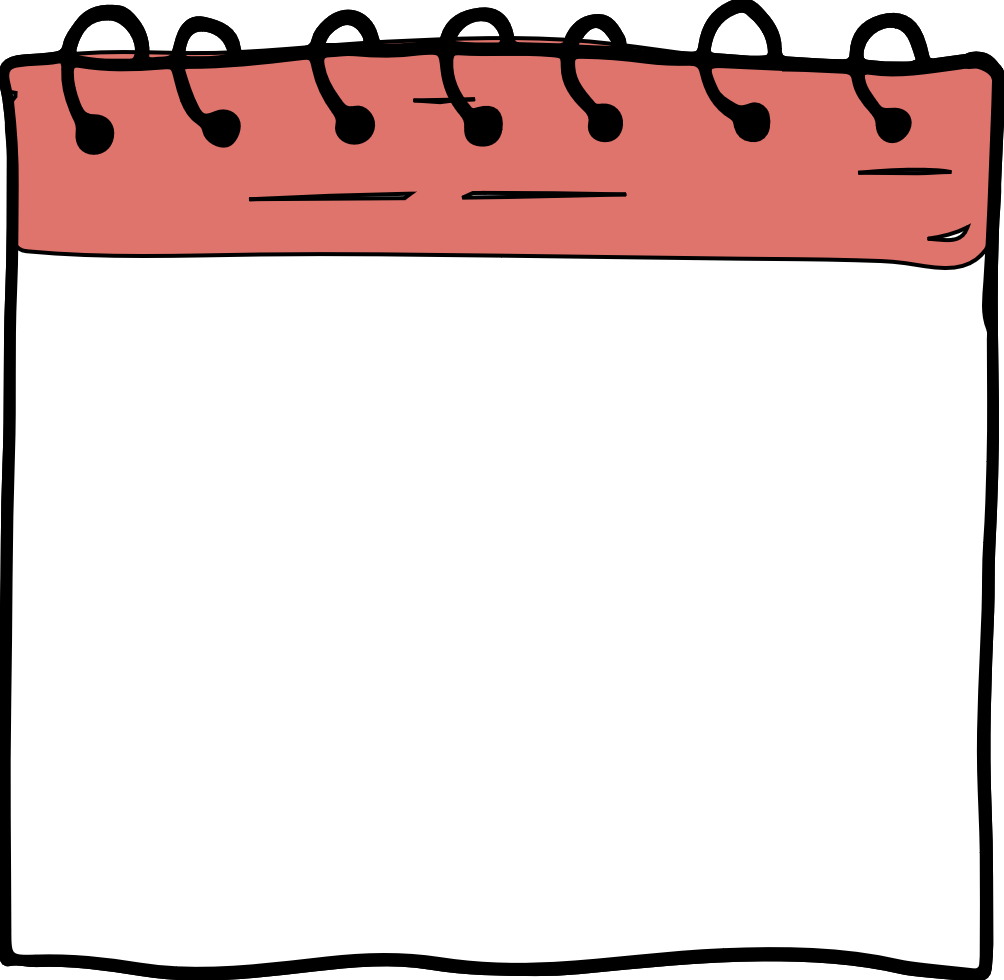 7월1주차
색터치 토마토
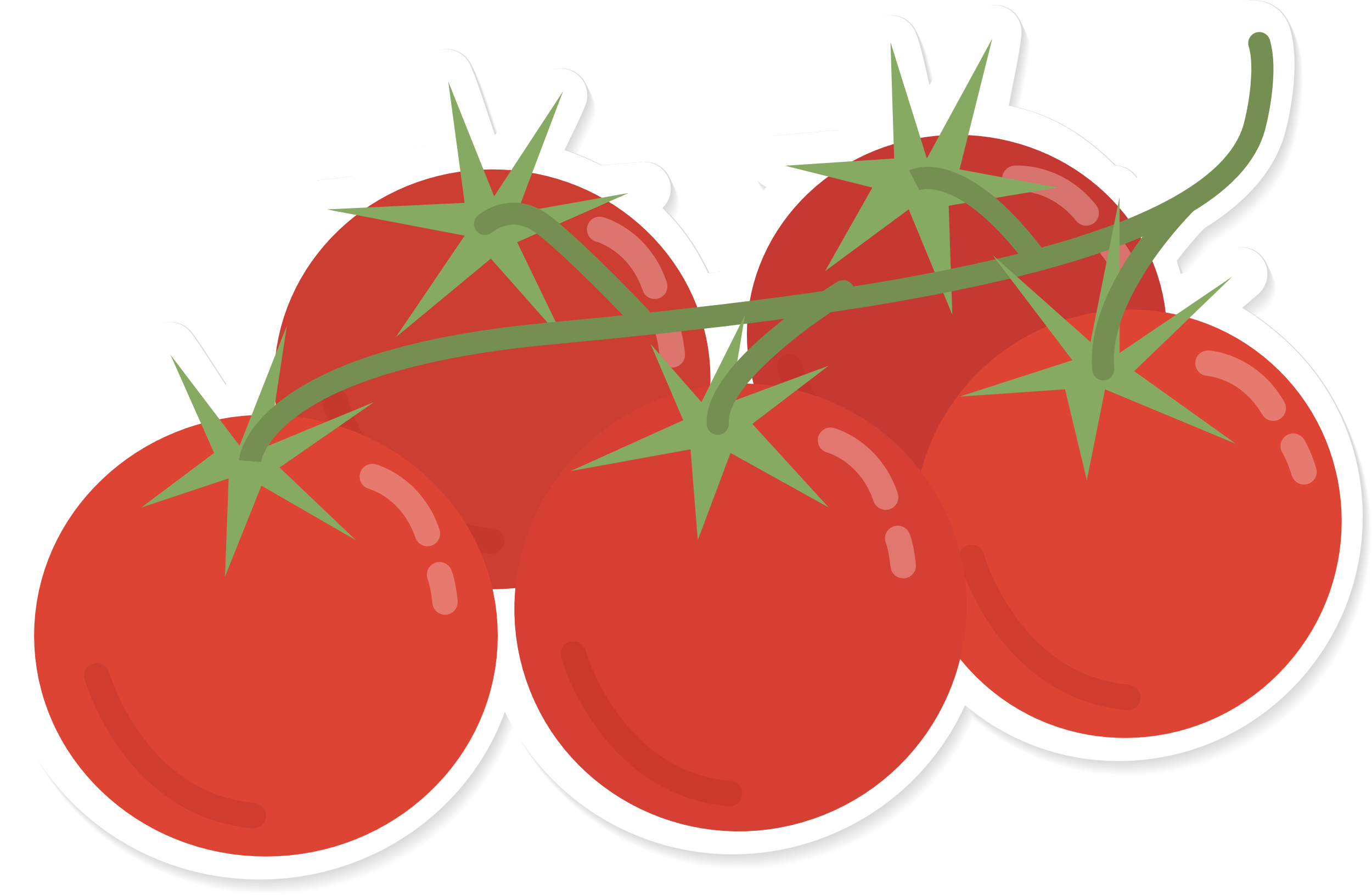 준비물 : 그림도안 물붓,고체물감 또는
크레파스, 색연필
마무리 활동
노래와 율동
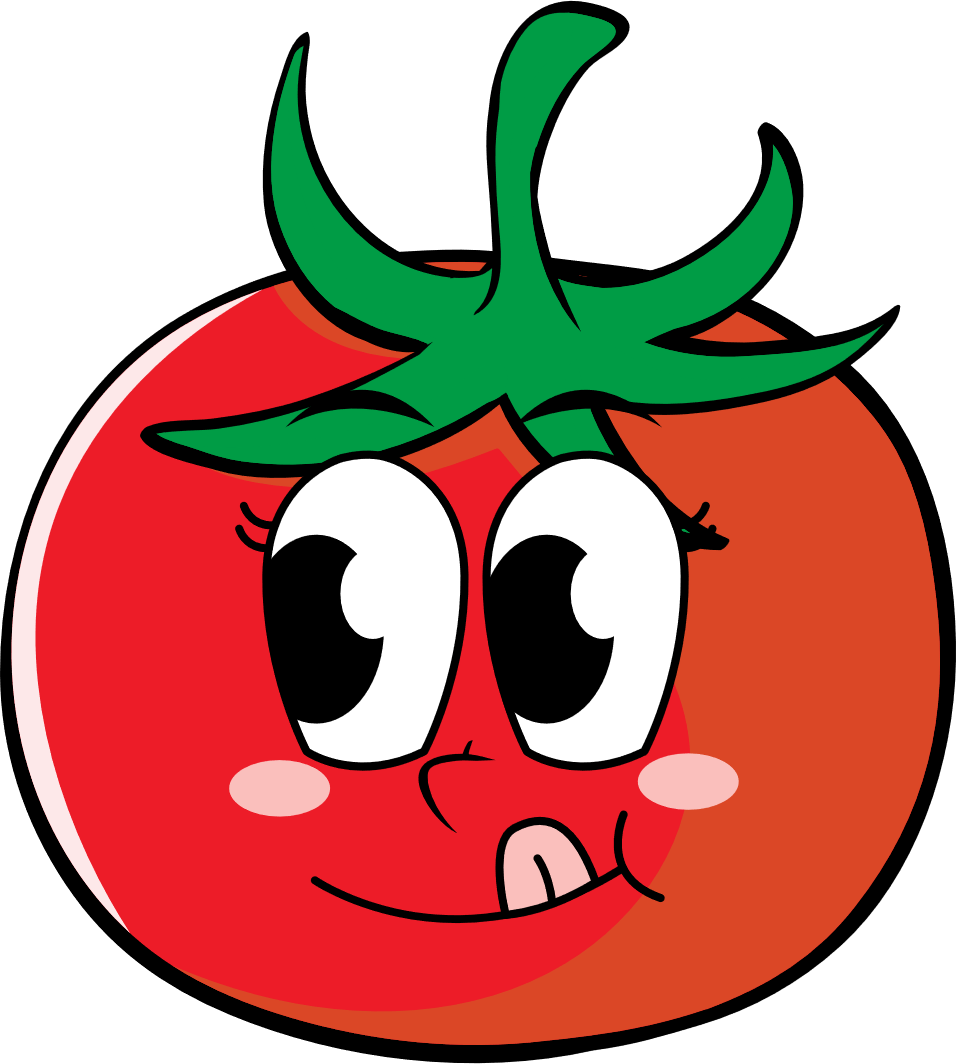 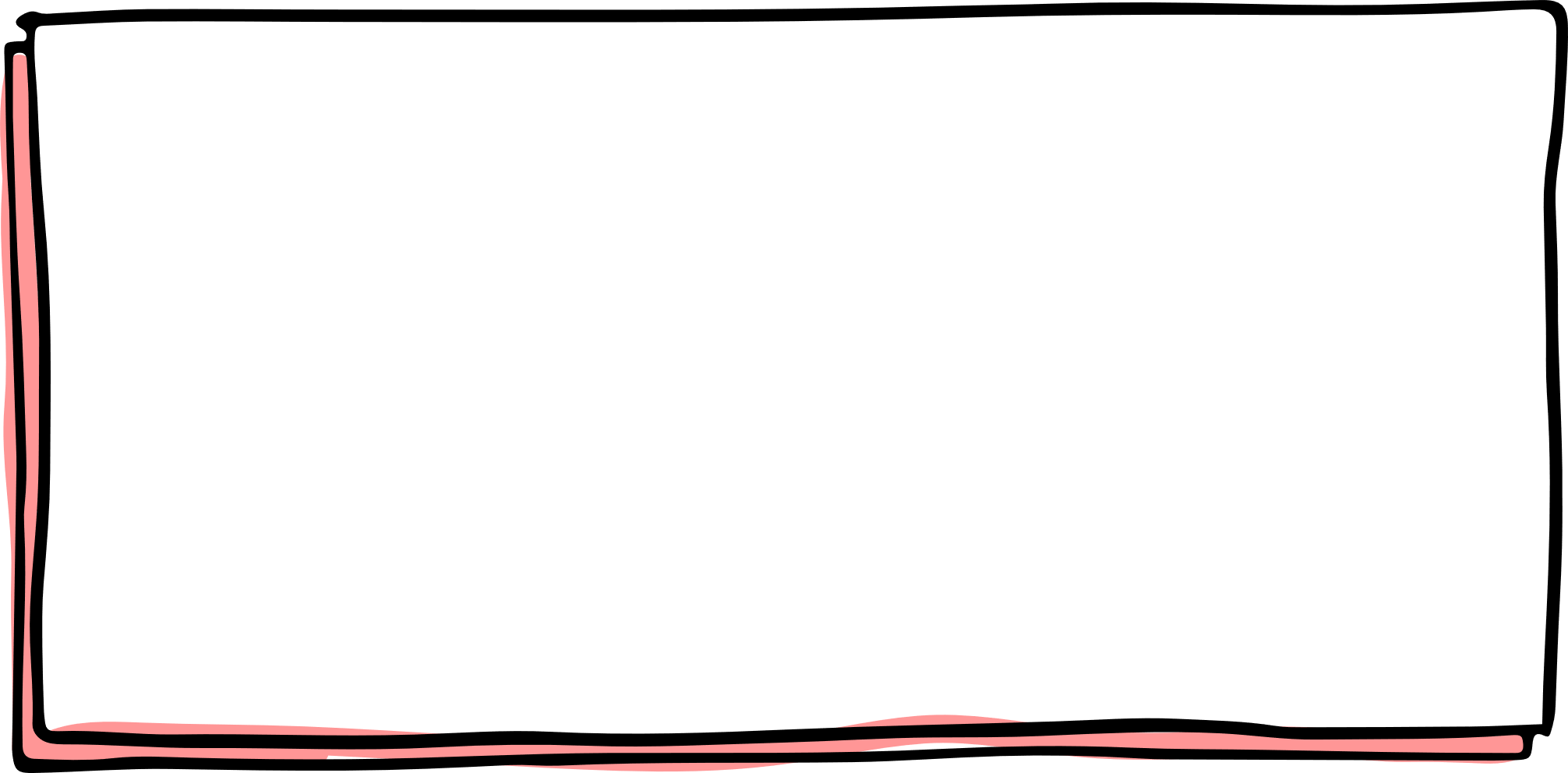 도입
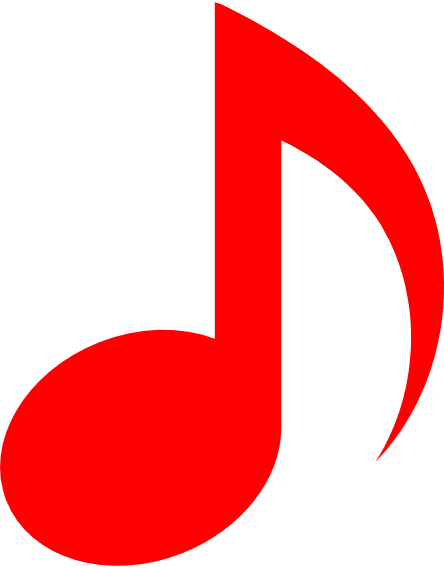 멋쟁이 토마토
노화방지
                                                     면역력 강화
항암작용
                          다이어트에 효과적
울퉁불퉁  멋진  몸매에 (으쓱으쓱)
빨간옷을  입고  (샤방샤방)
새콤달콤  향기풍기는  (유후)
멋쟁이  토마토  토마토 (엄지척)
나 는 야  주스될거야 (꿀꺽 )
나 는 야  케첩될거야 (찍~~ )
나 는 야   춤을출꺼야  (헤이 )

뽐내는   토마토   토마토 (엄지척)
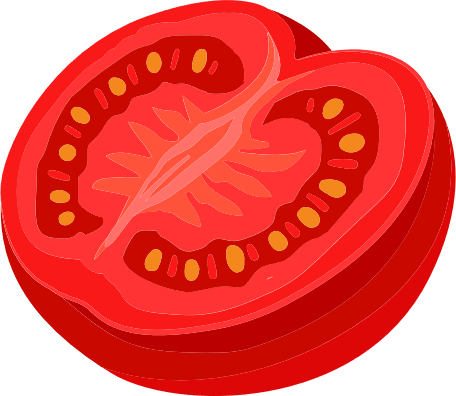 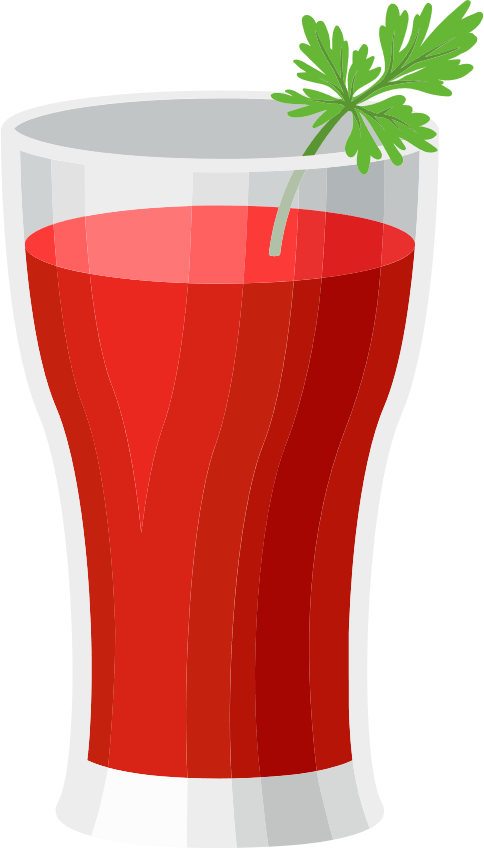 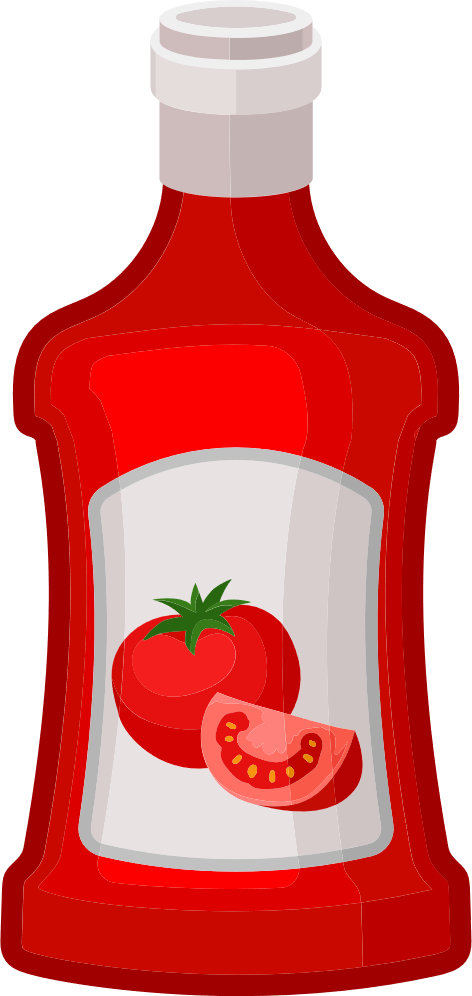 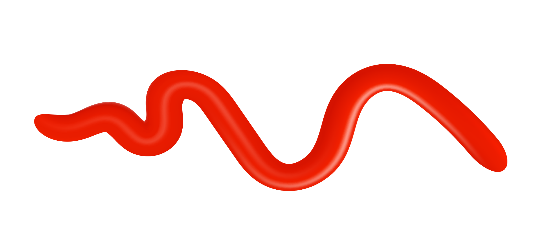 2
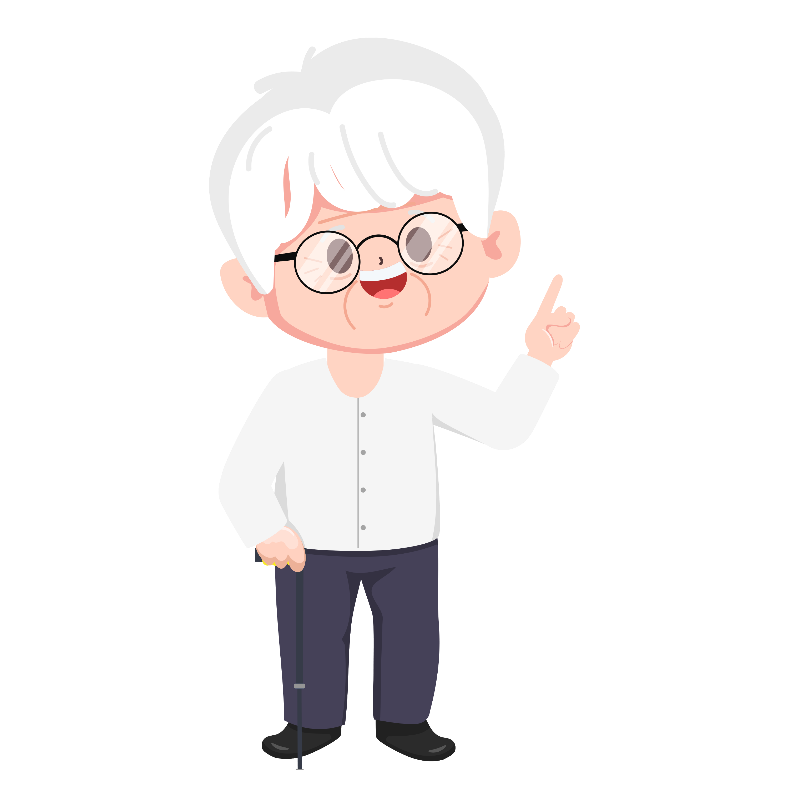 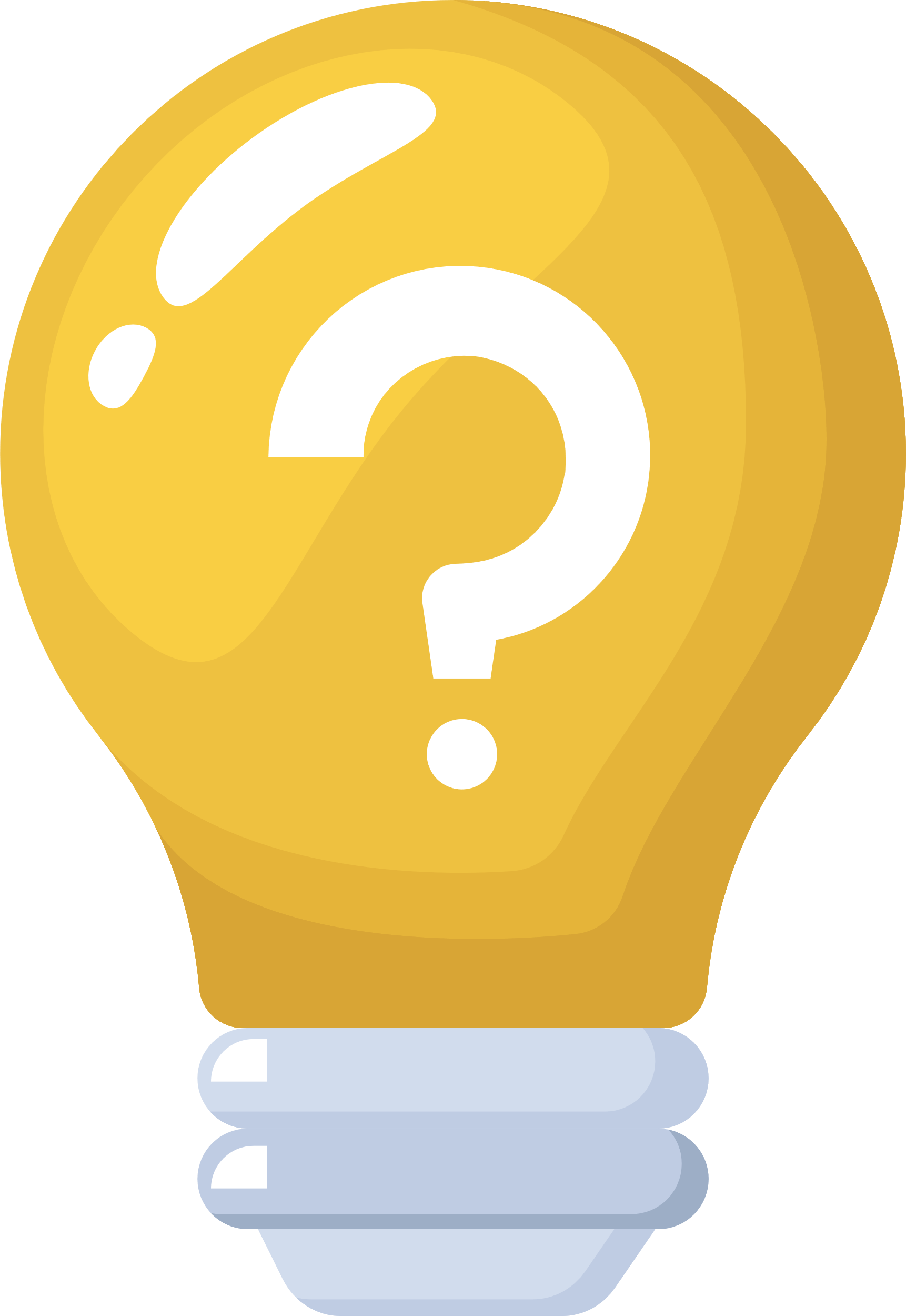 토마토는 과일 일까? 채소일까?
황산화 성분이 가득한 건강채소
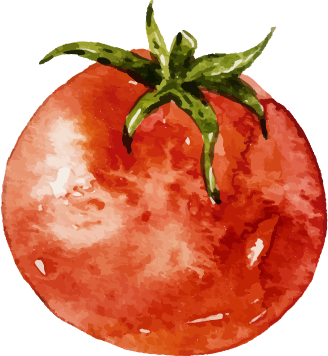 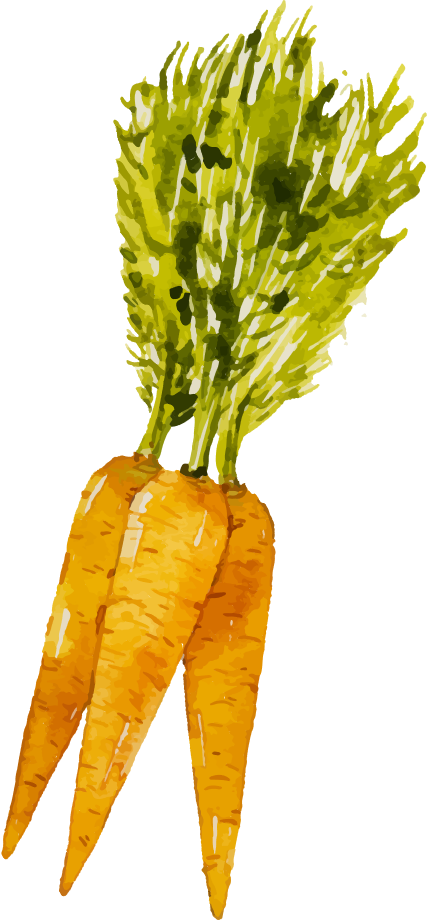 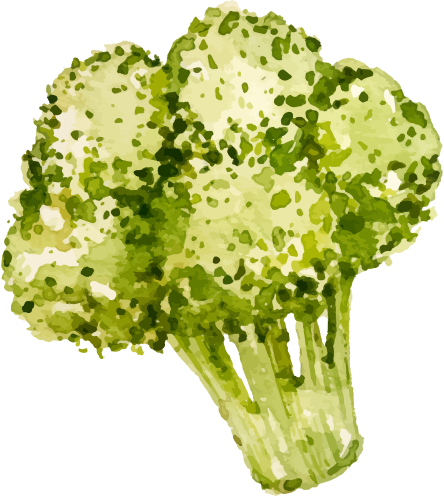 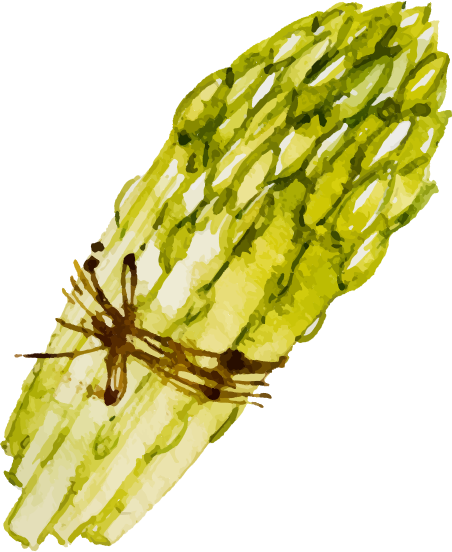 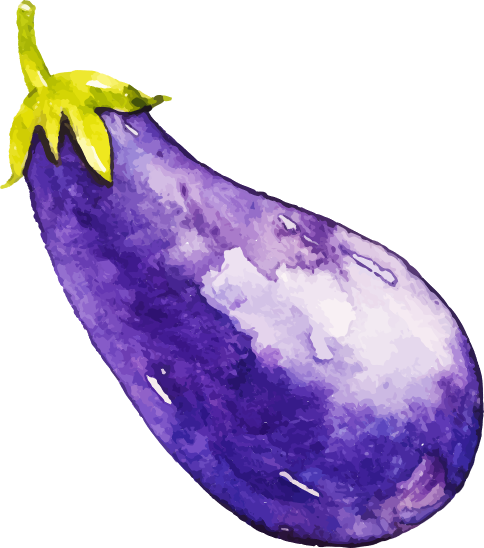 3
이야기해요!
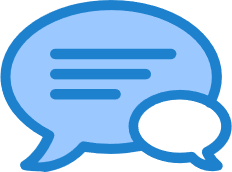 · 토마토 효능
· 토마토 종류
· 토마토 요리
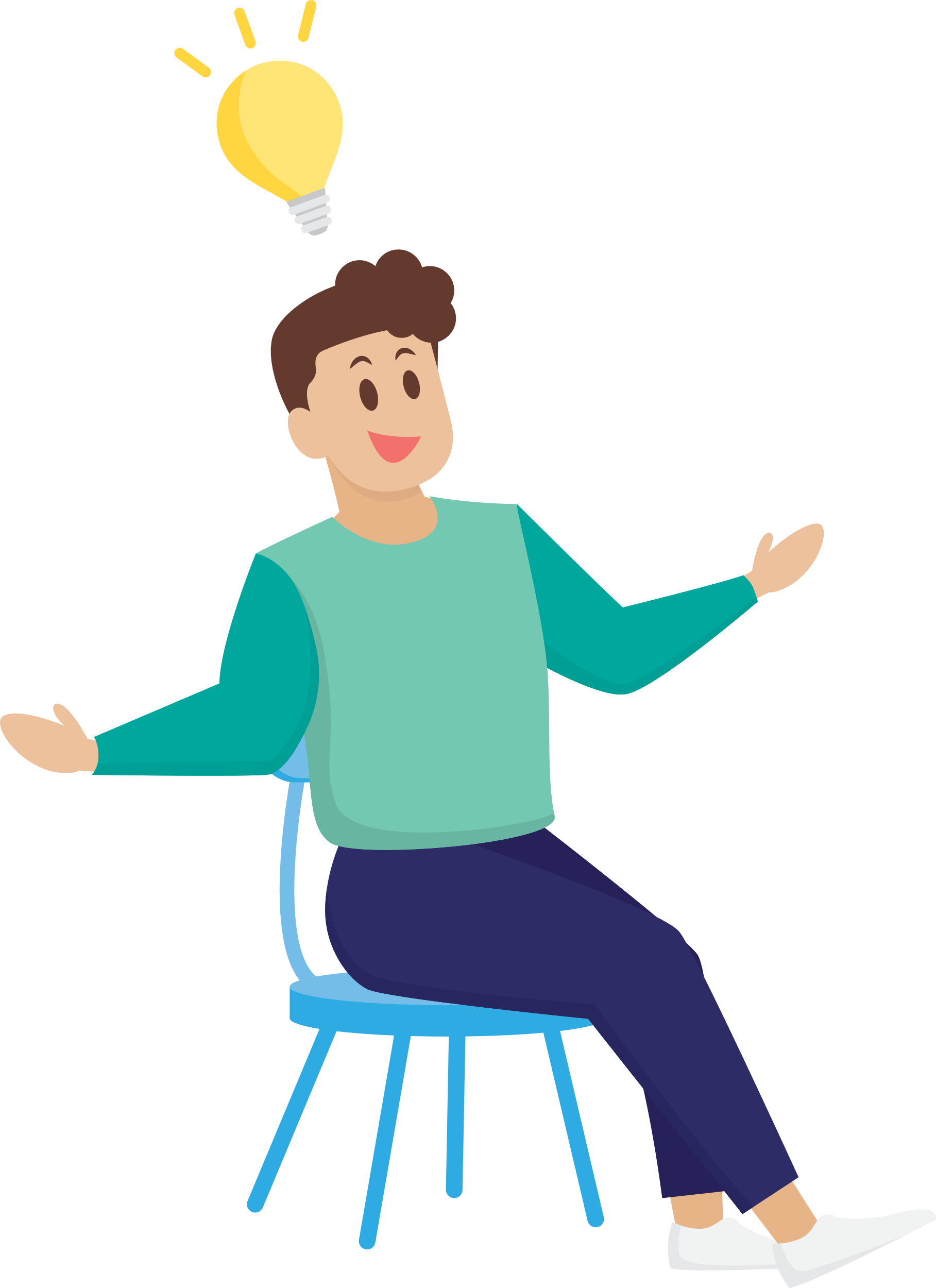 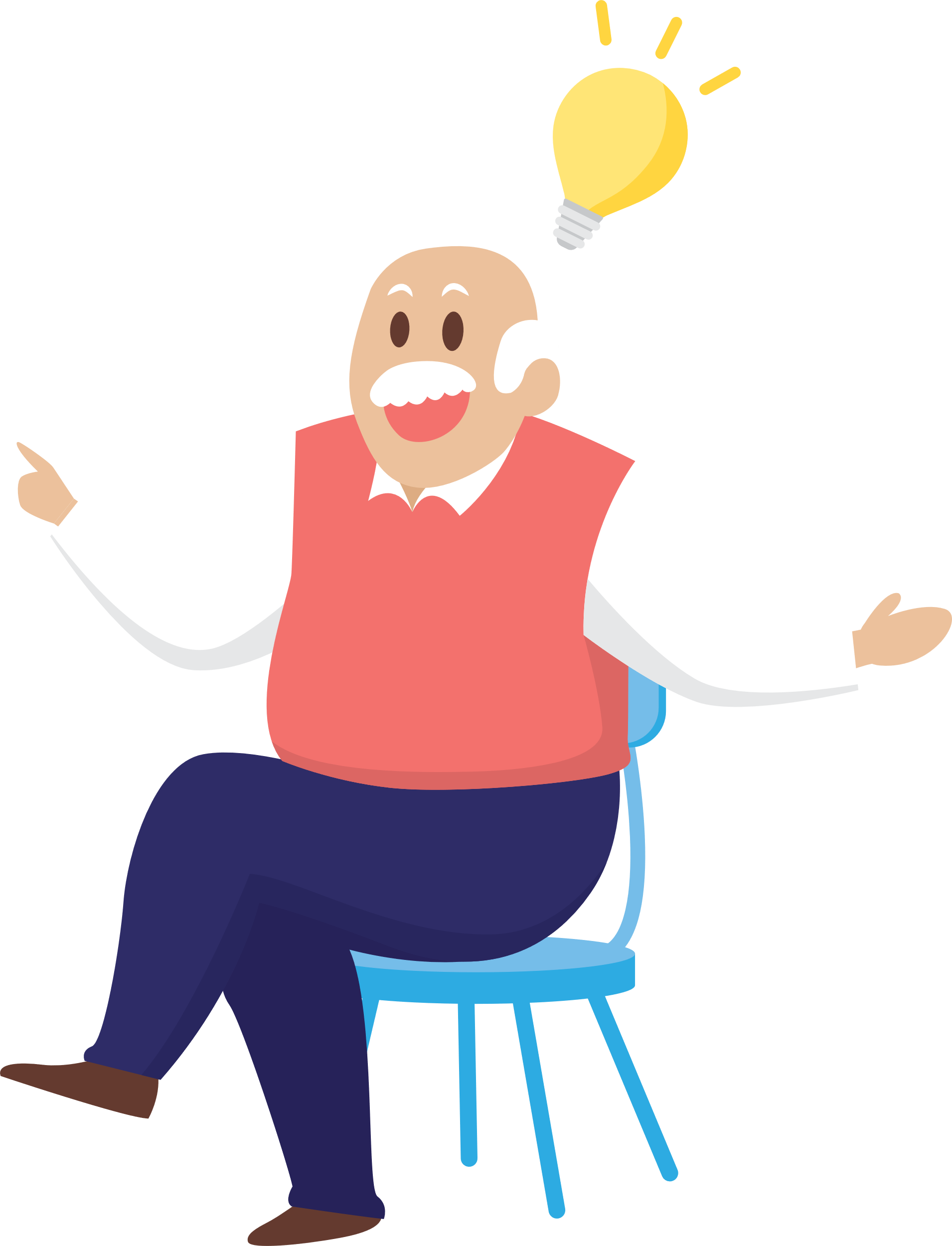 4
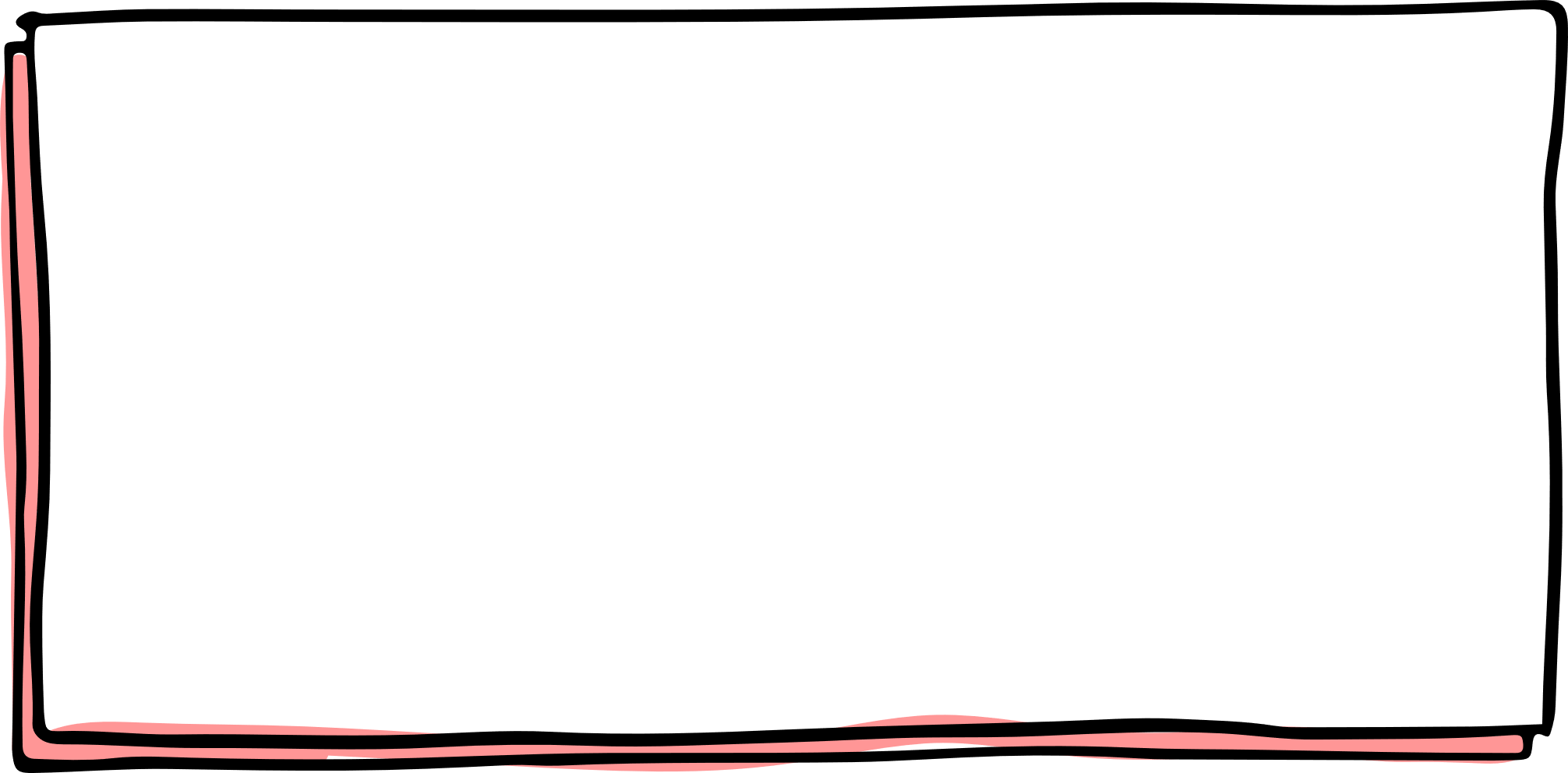 토마토 효능
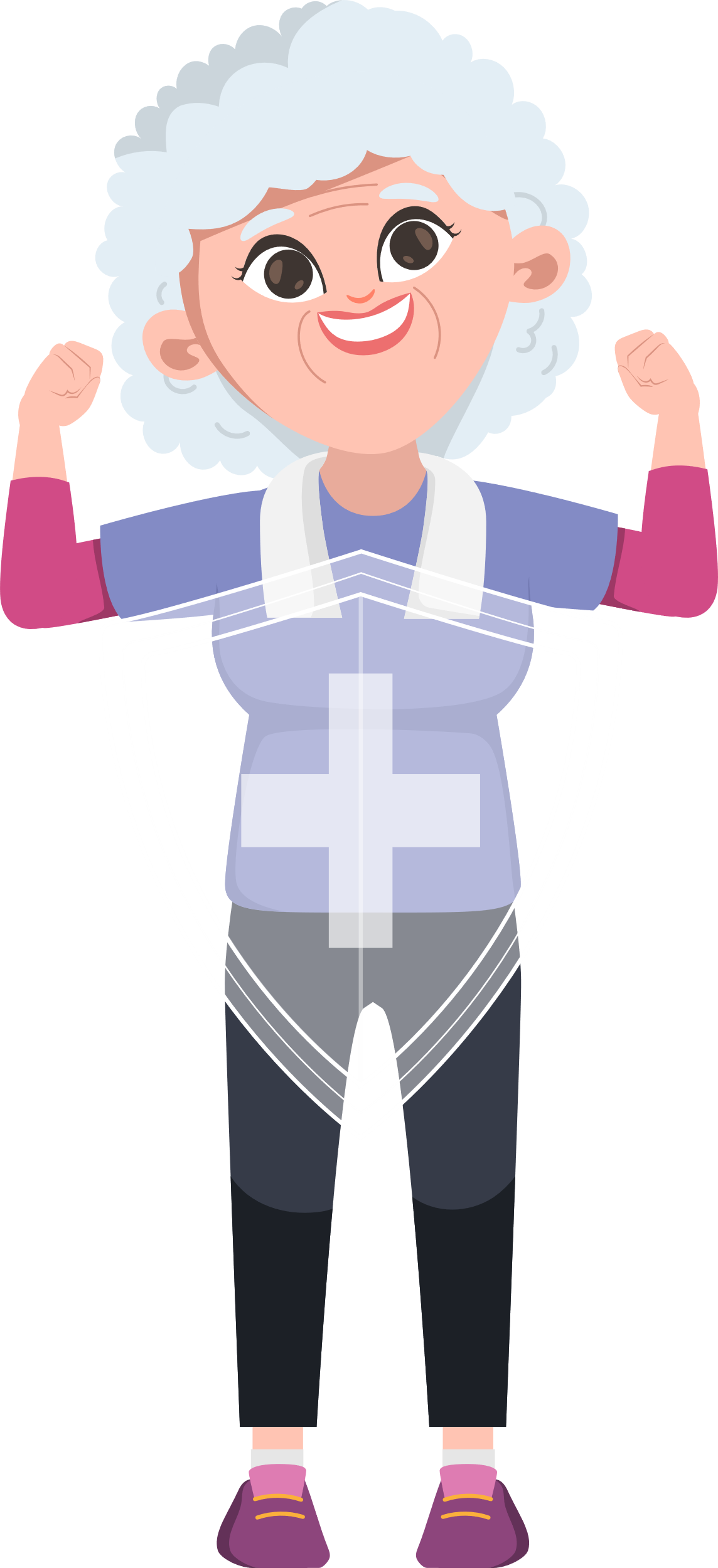 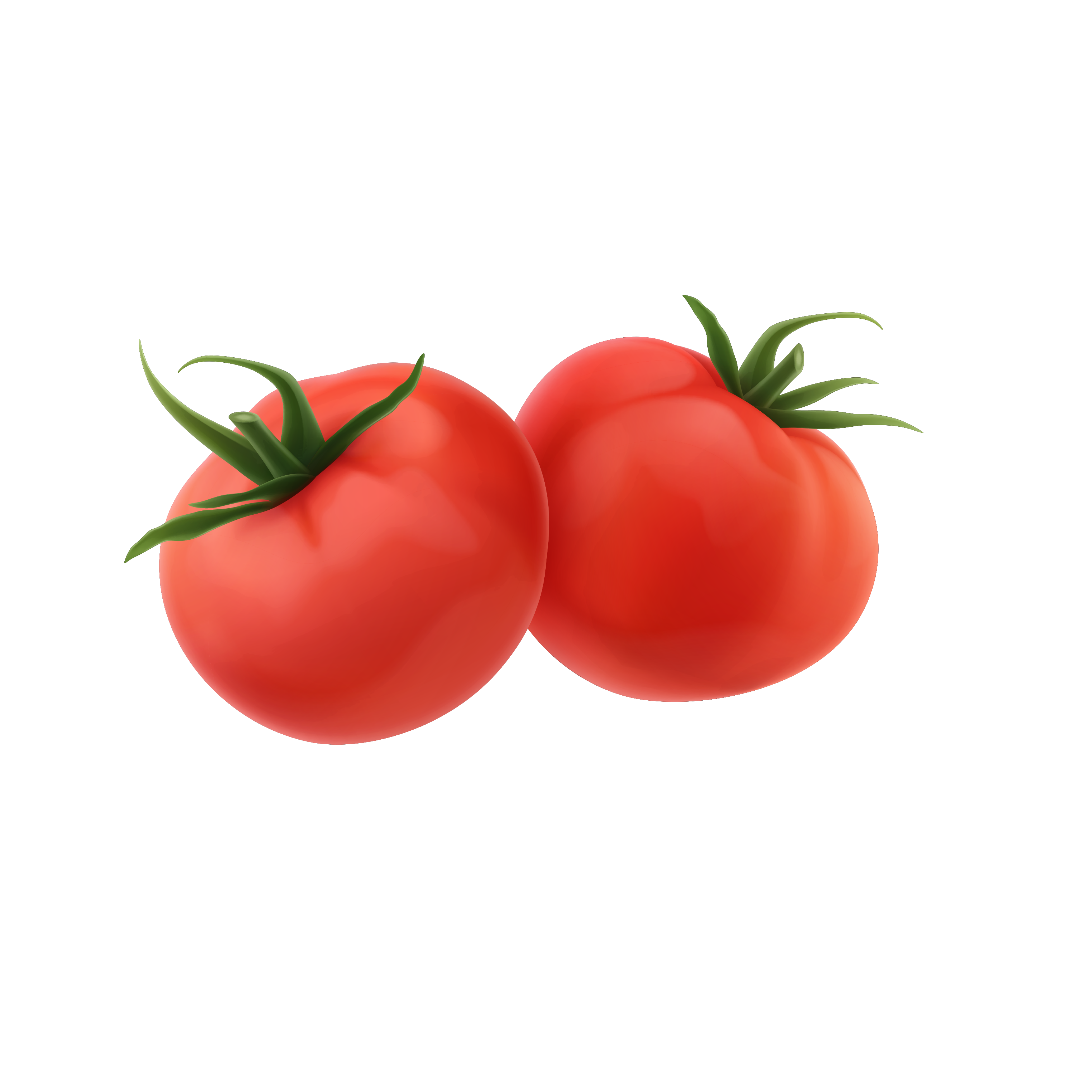 노화방지
면역력 강화
혈압을 낮춰 혈액순환과 
혈관건강에 도움
항암작용
다이어트에 효과적
5
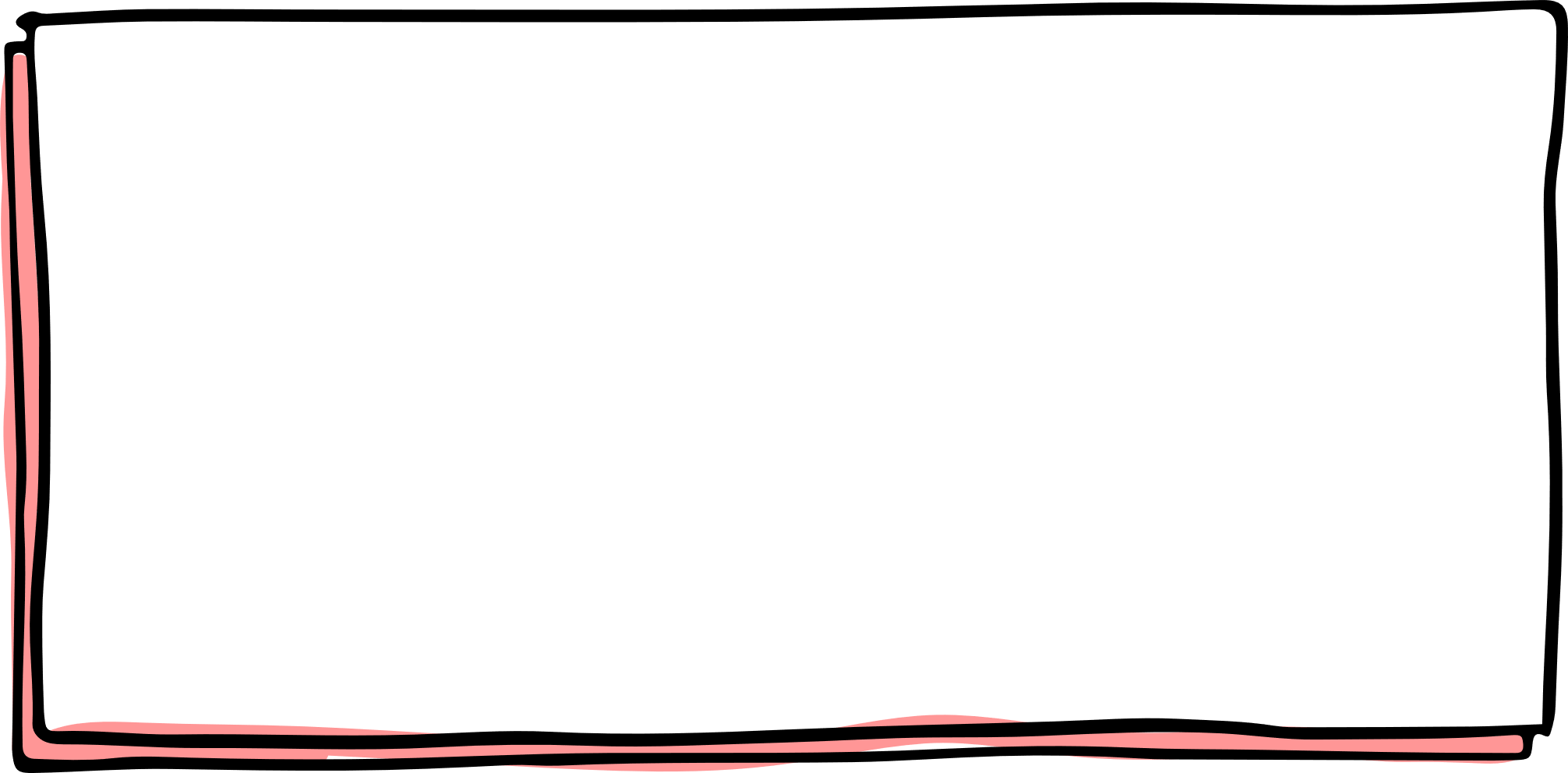 토마토 종류
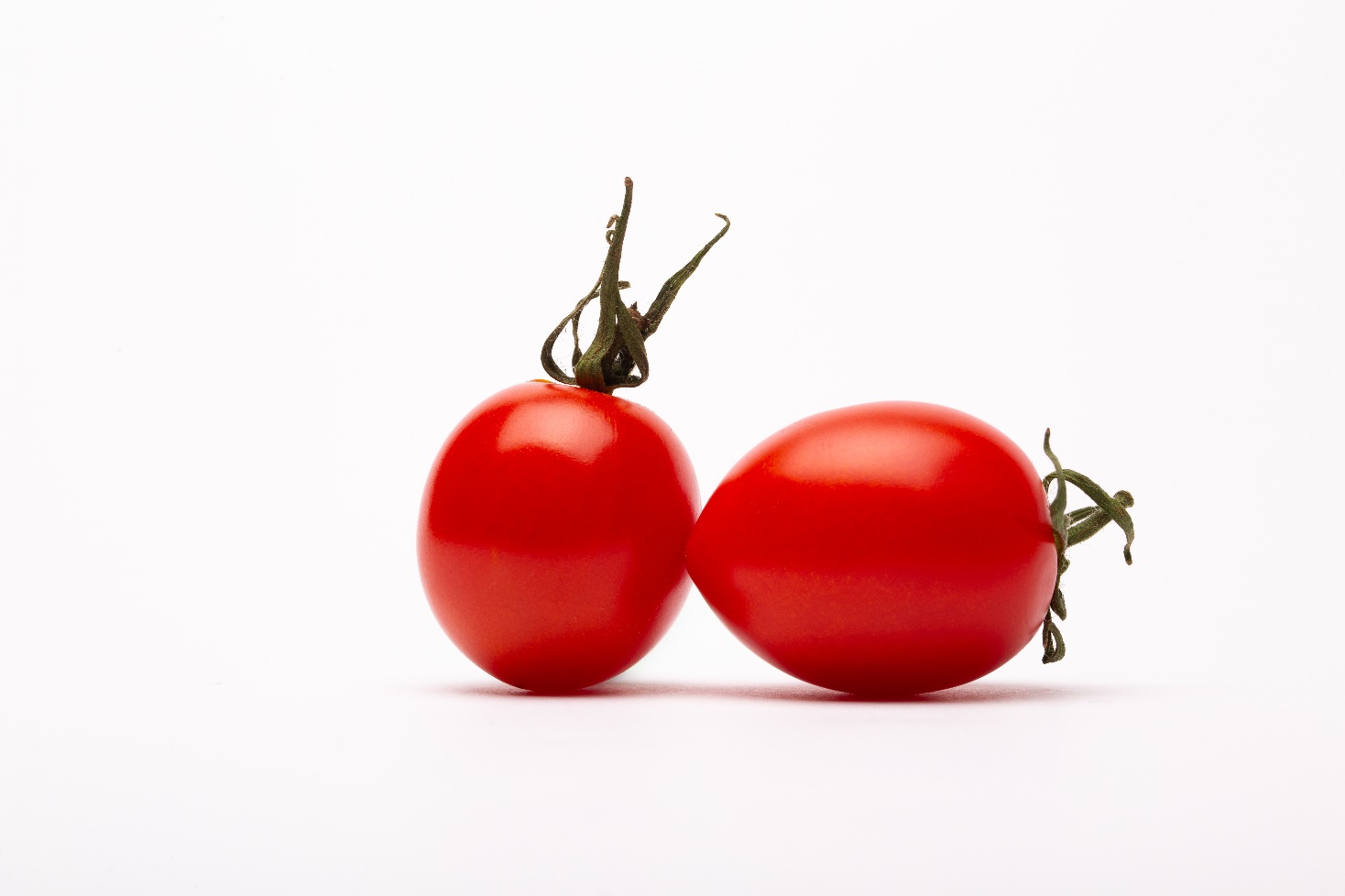 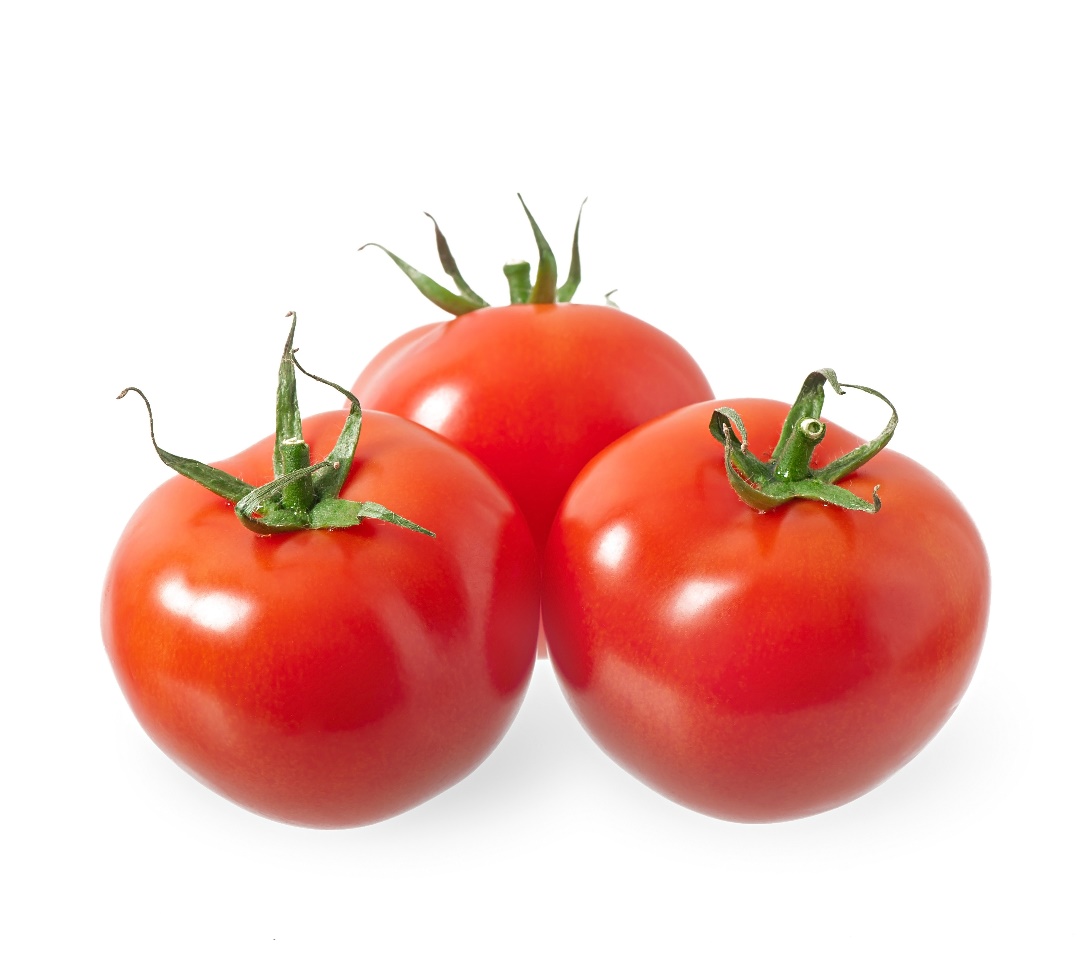 방울토마토
완숙토마토(찰 토마토)
6
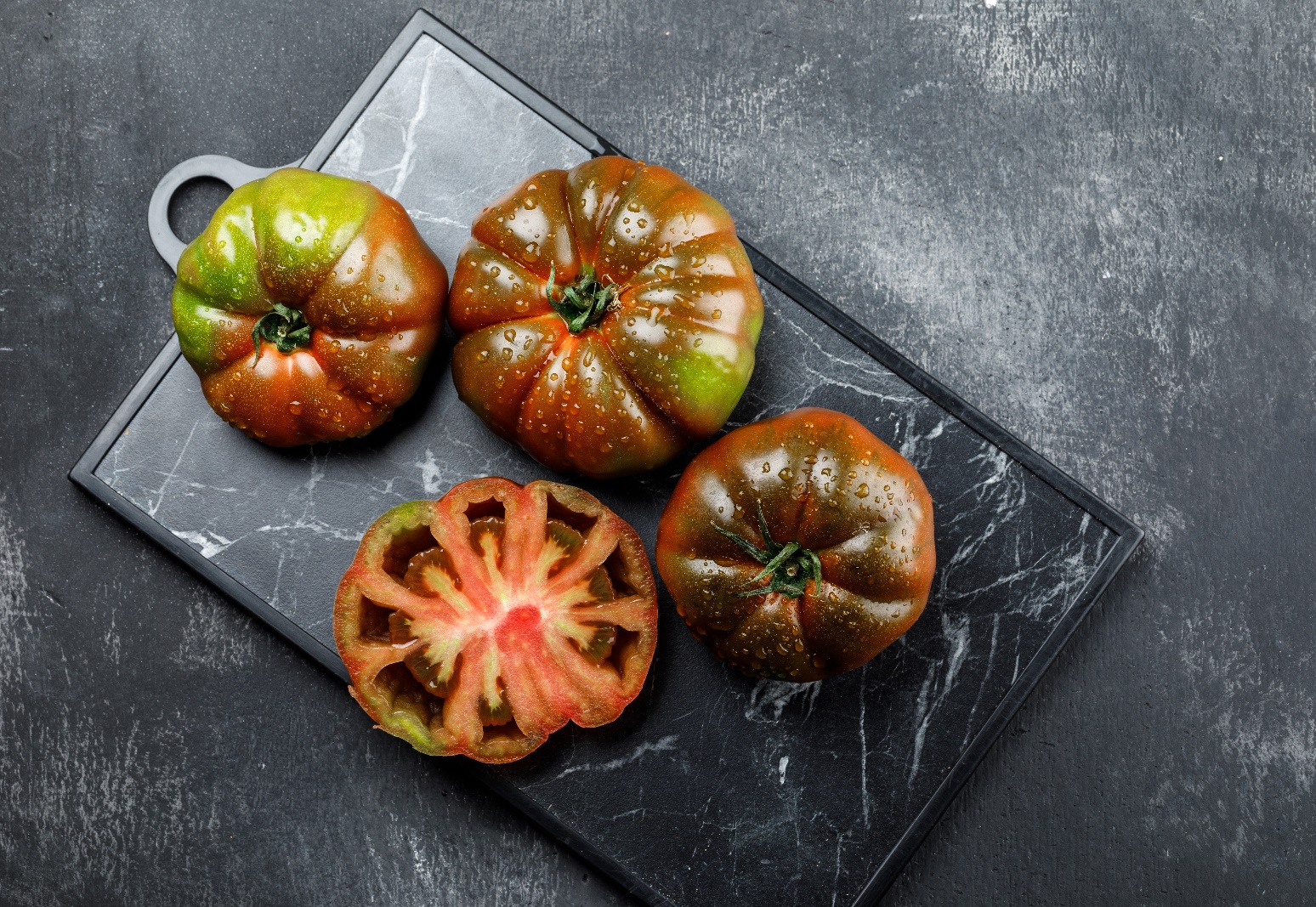 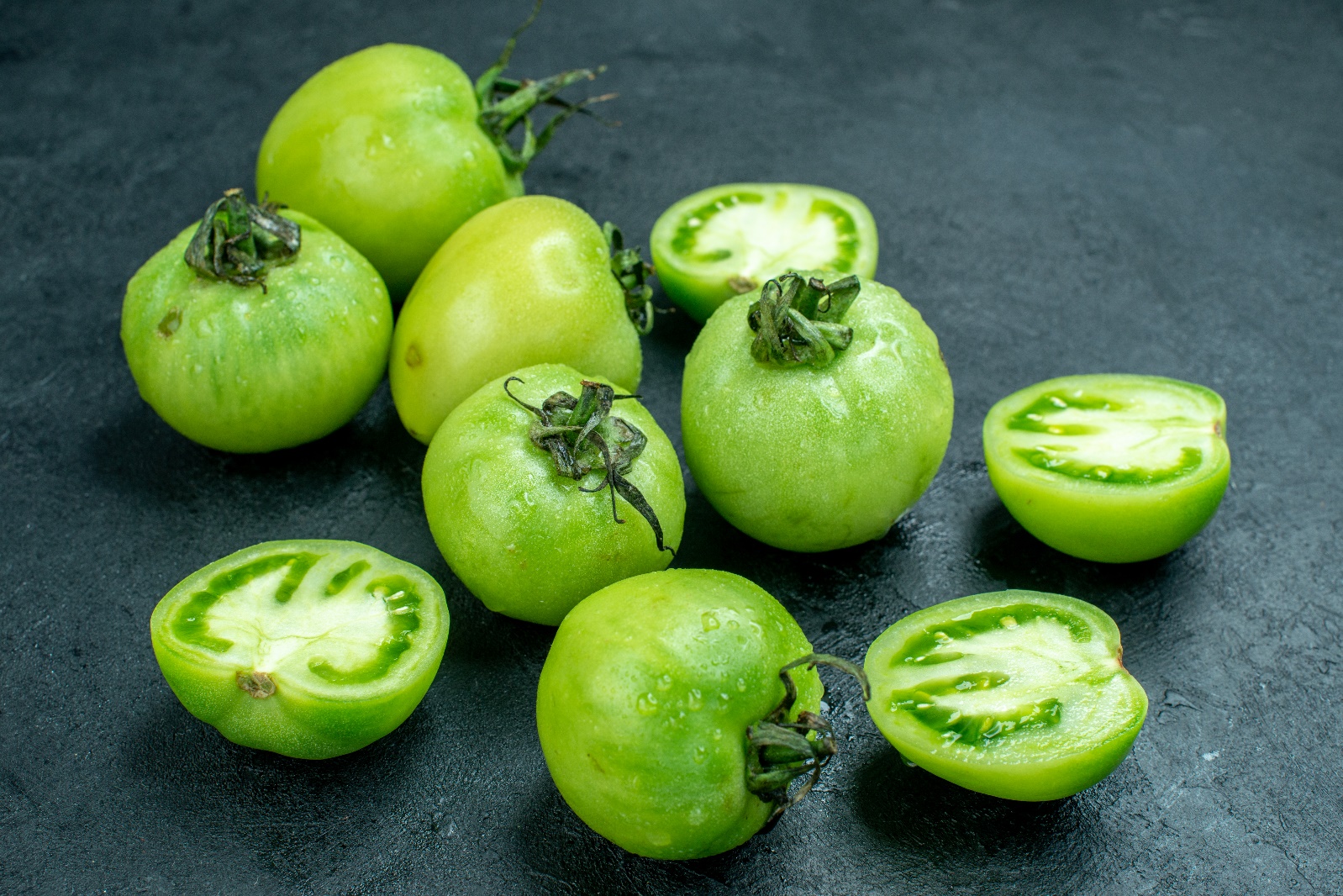 대저(짭잘이 토마토)
흑토마토(쿠마토)
7
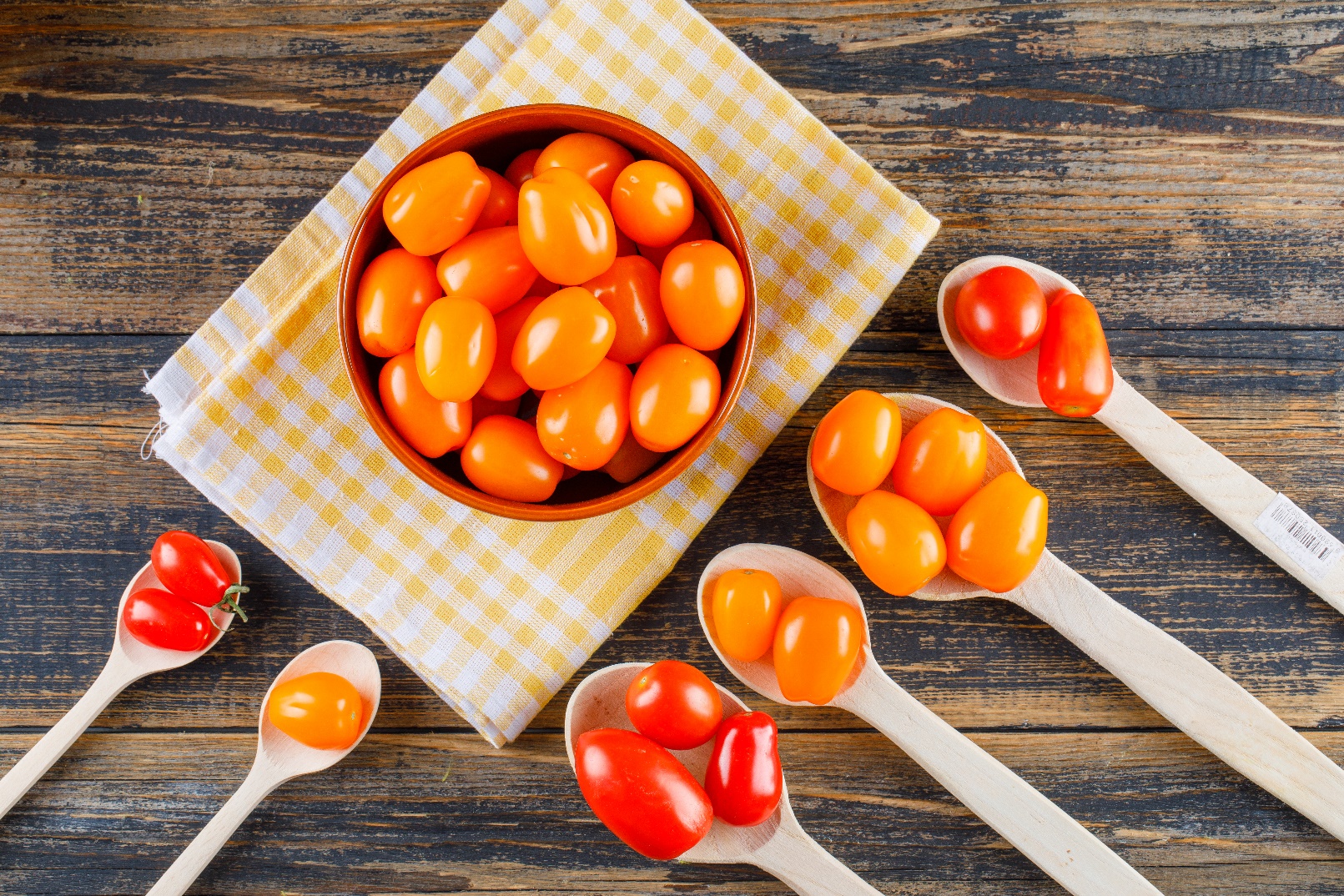 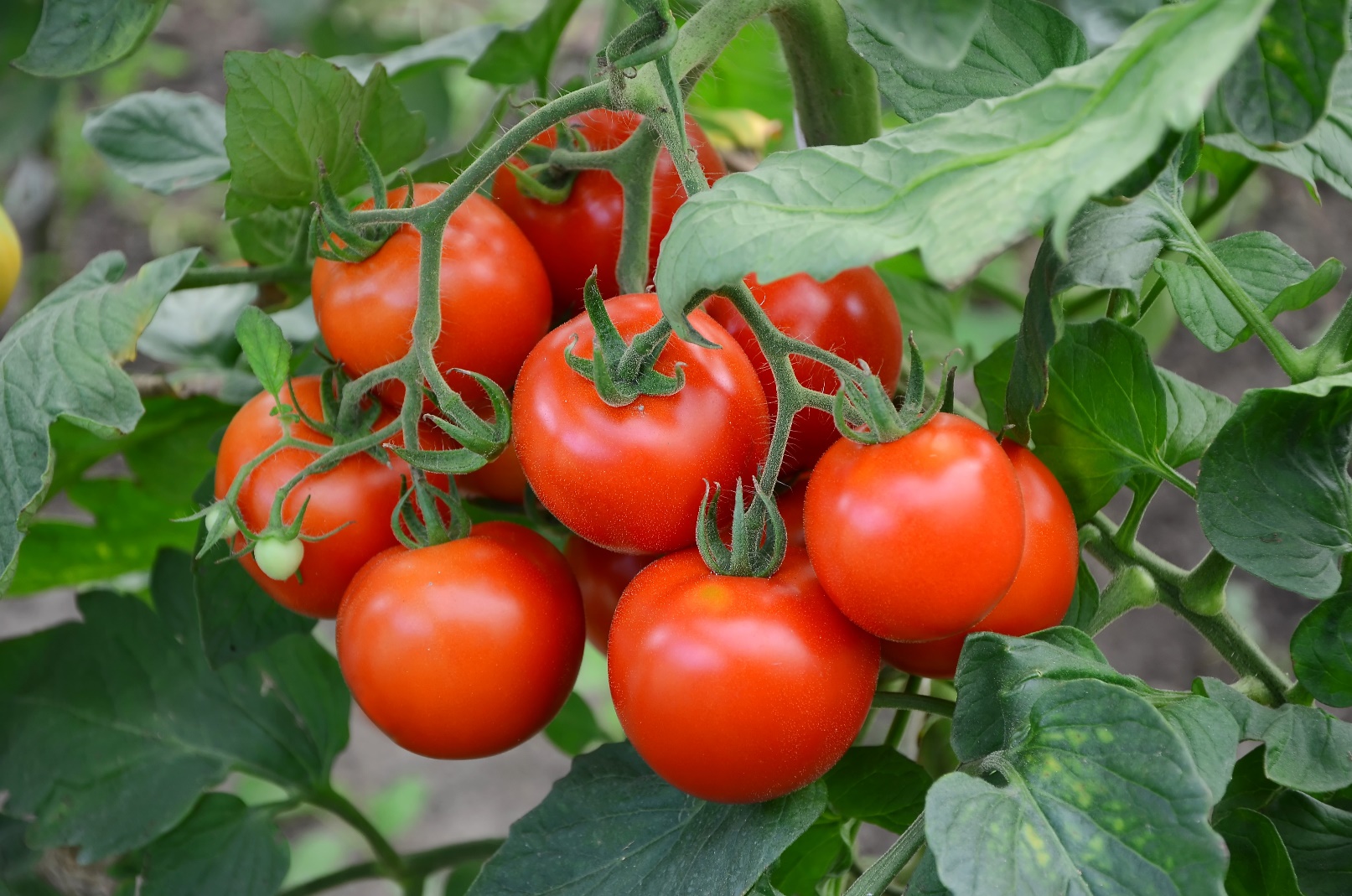 젤리 토마토
송이토마토
8
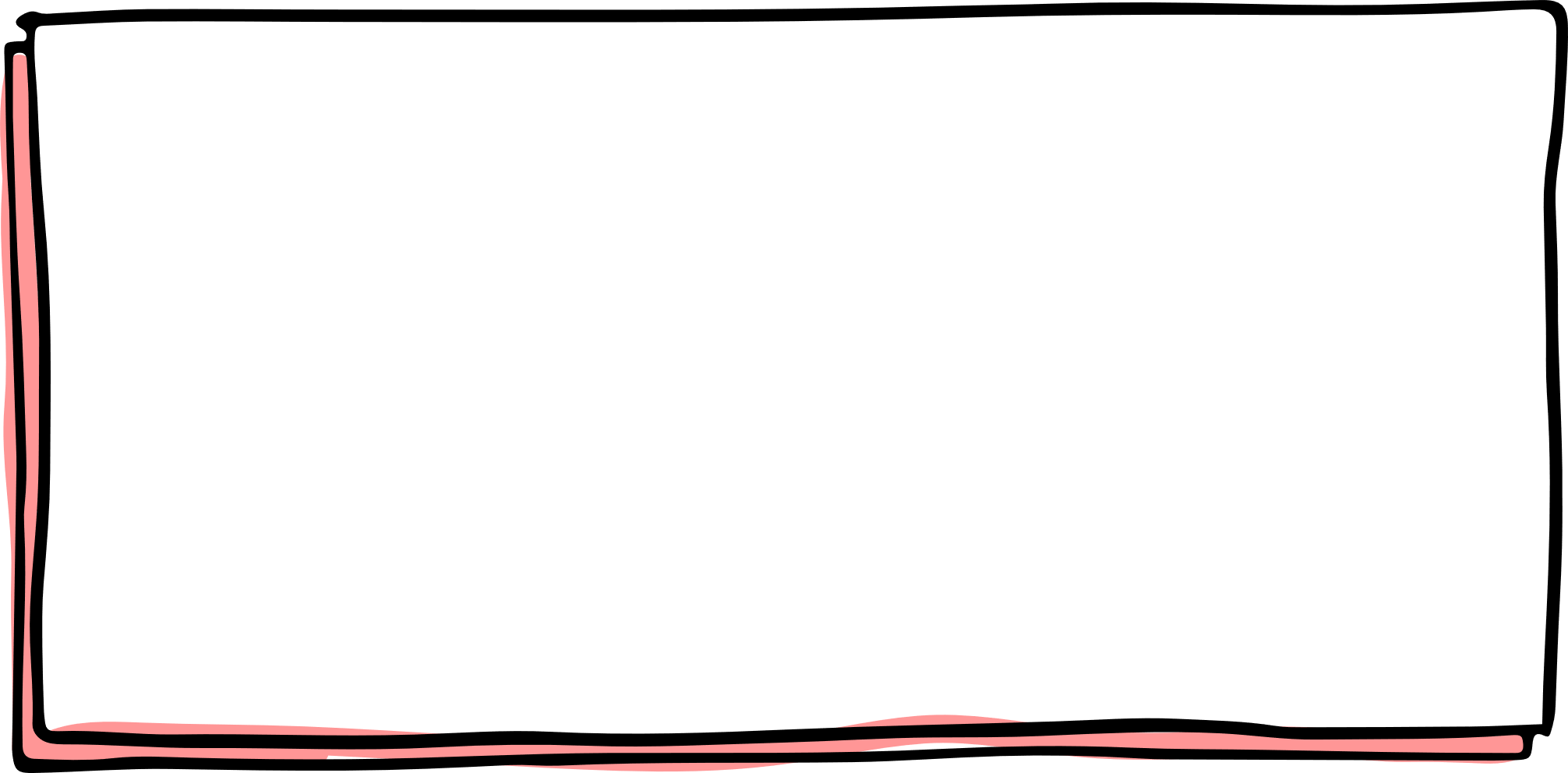 토마토 요리
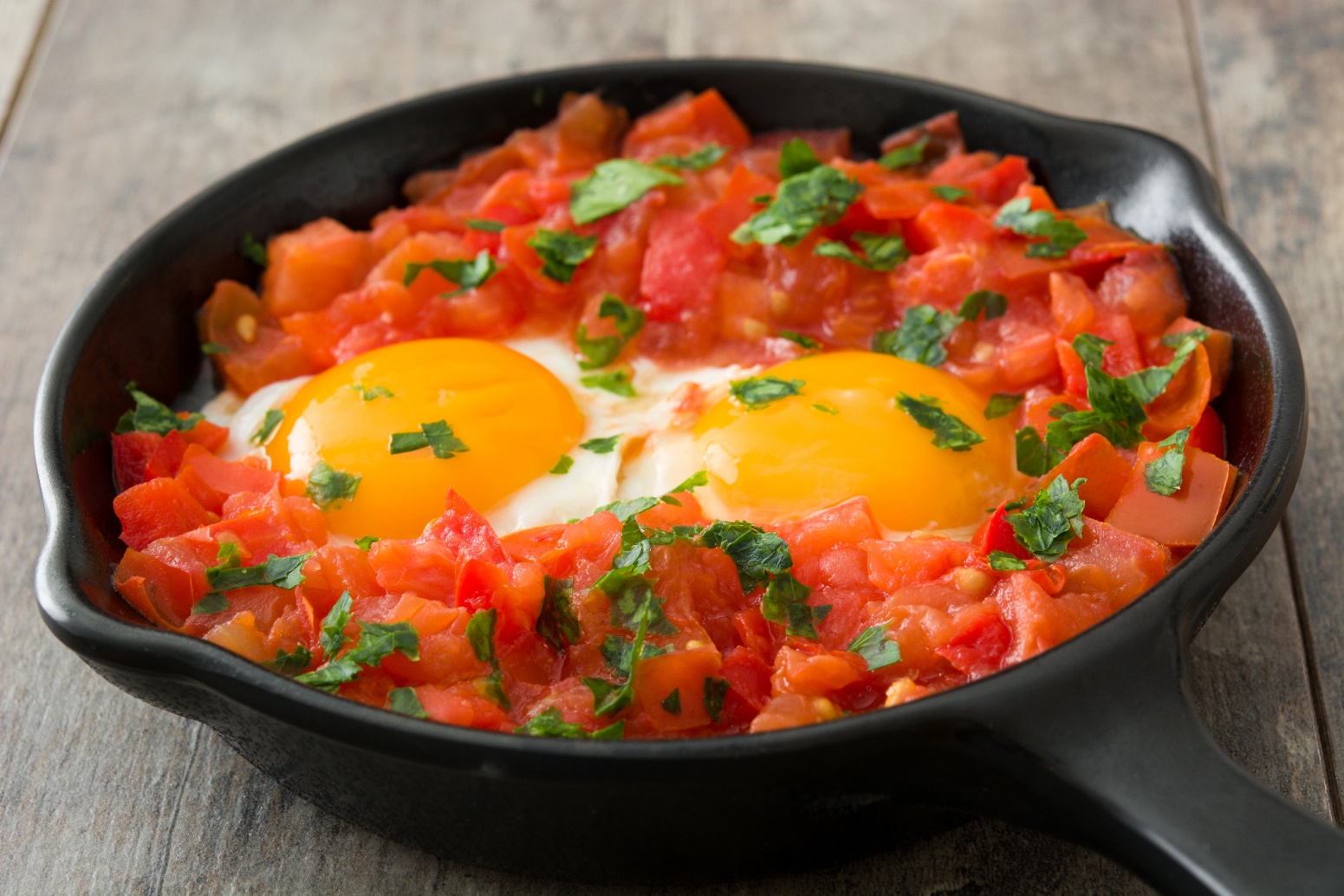 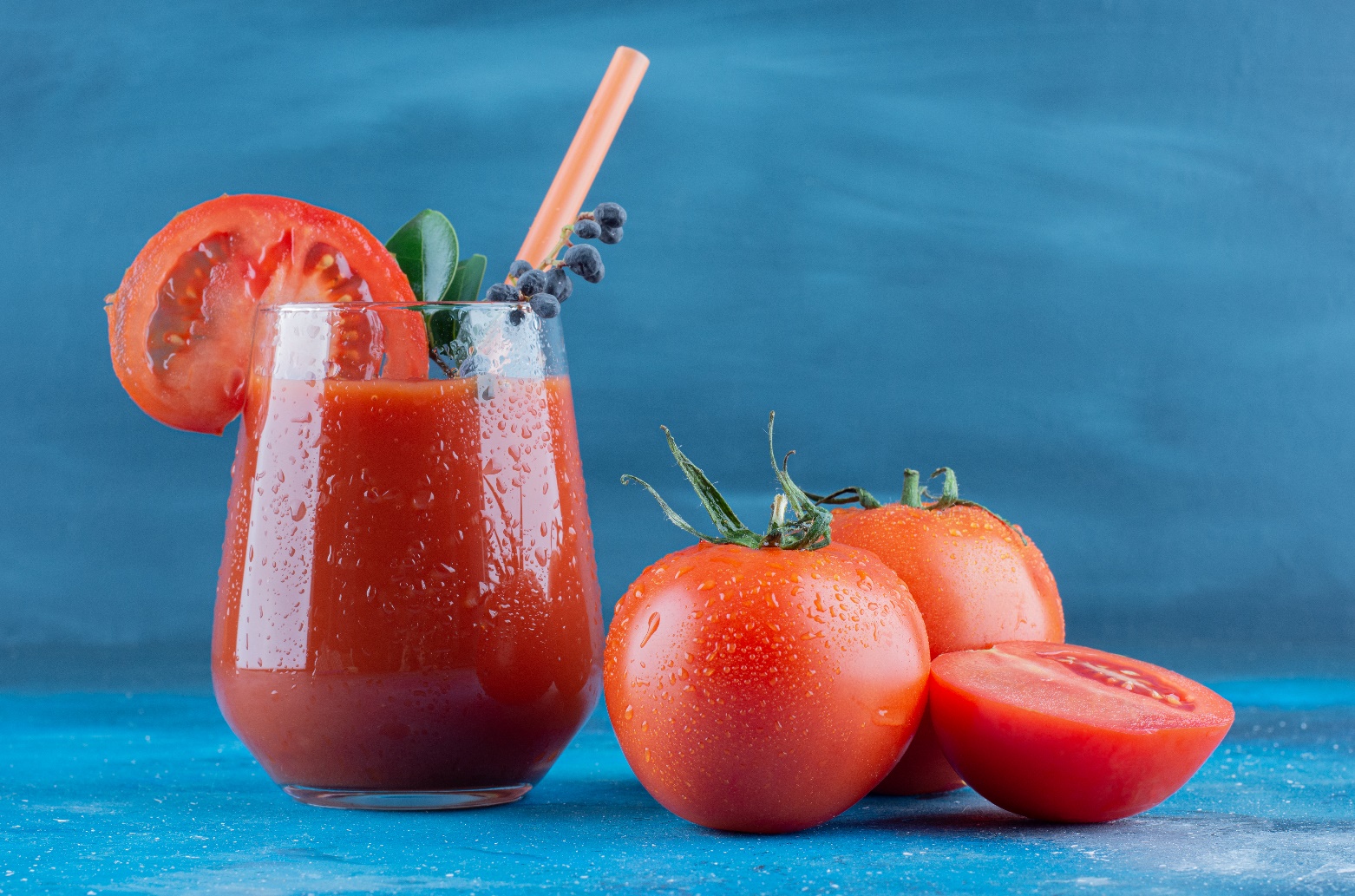 토마토 계란 볶음
토마토 주스
9
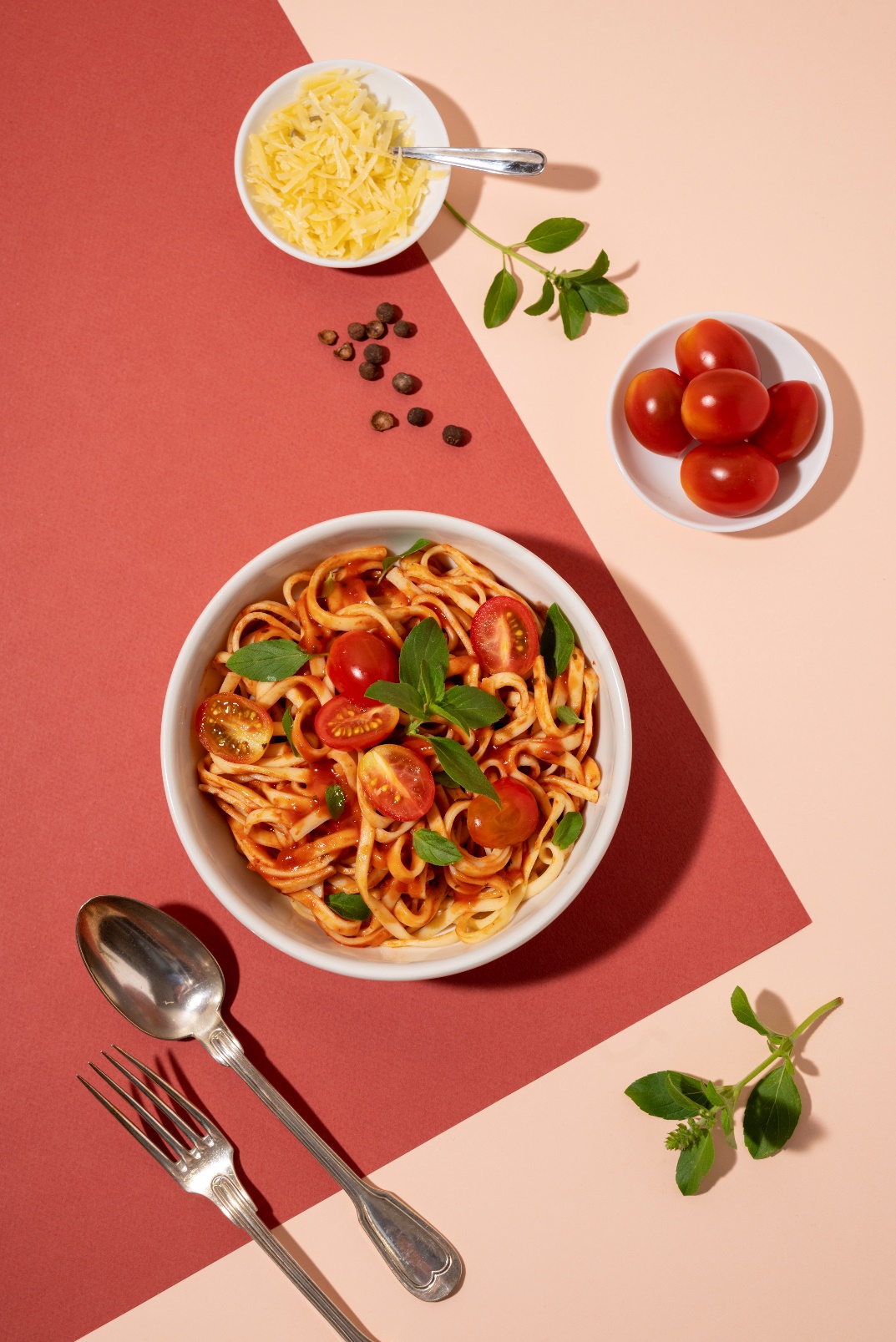 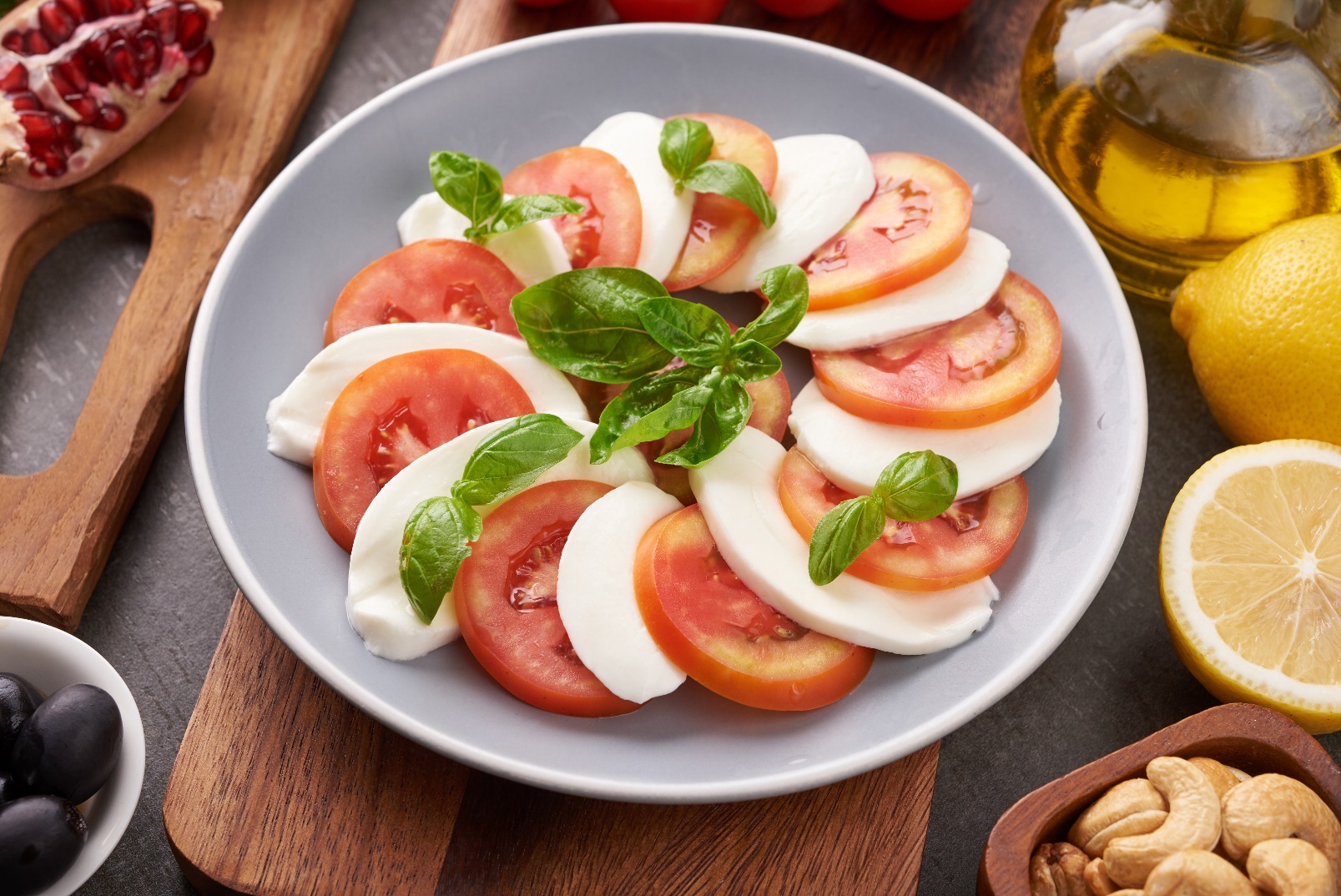 토마토 스파게티
카프레제
10
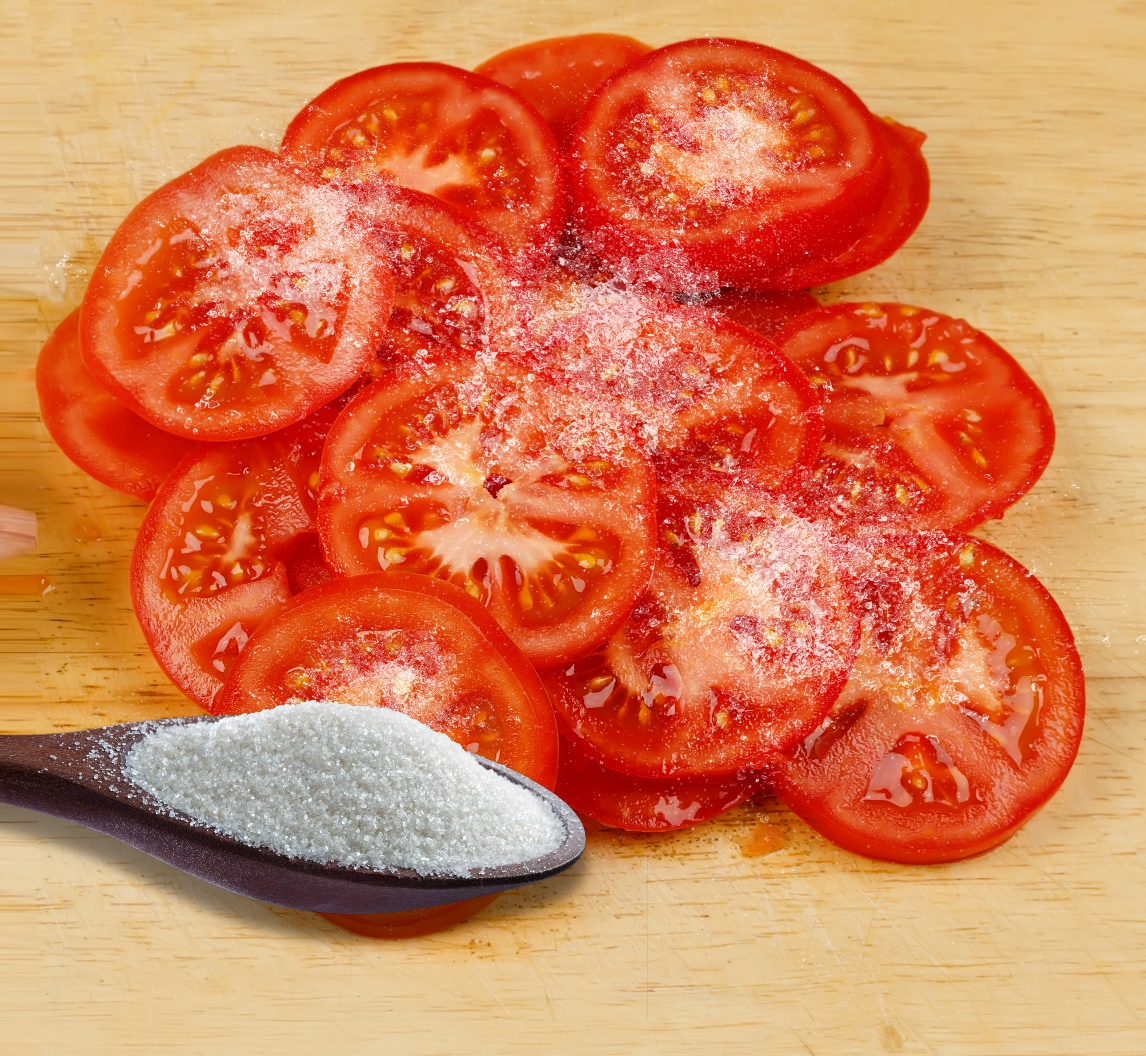 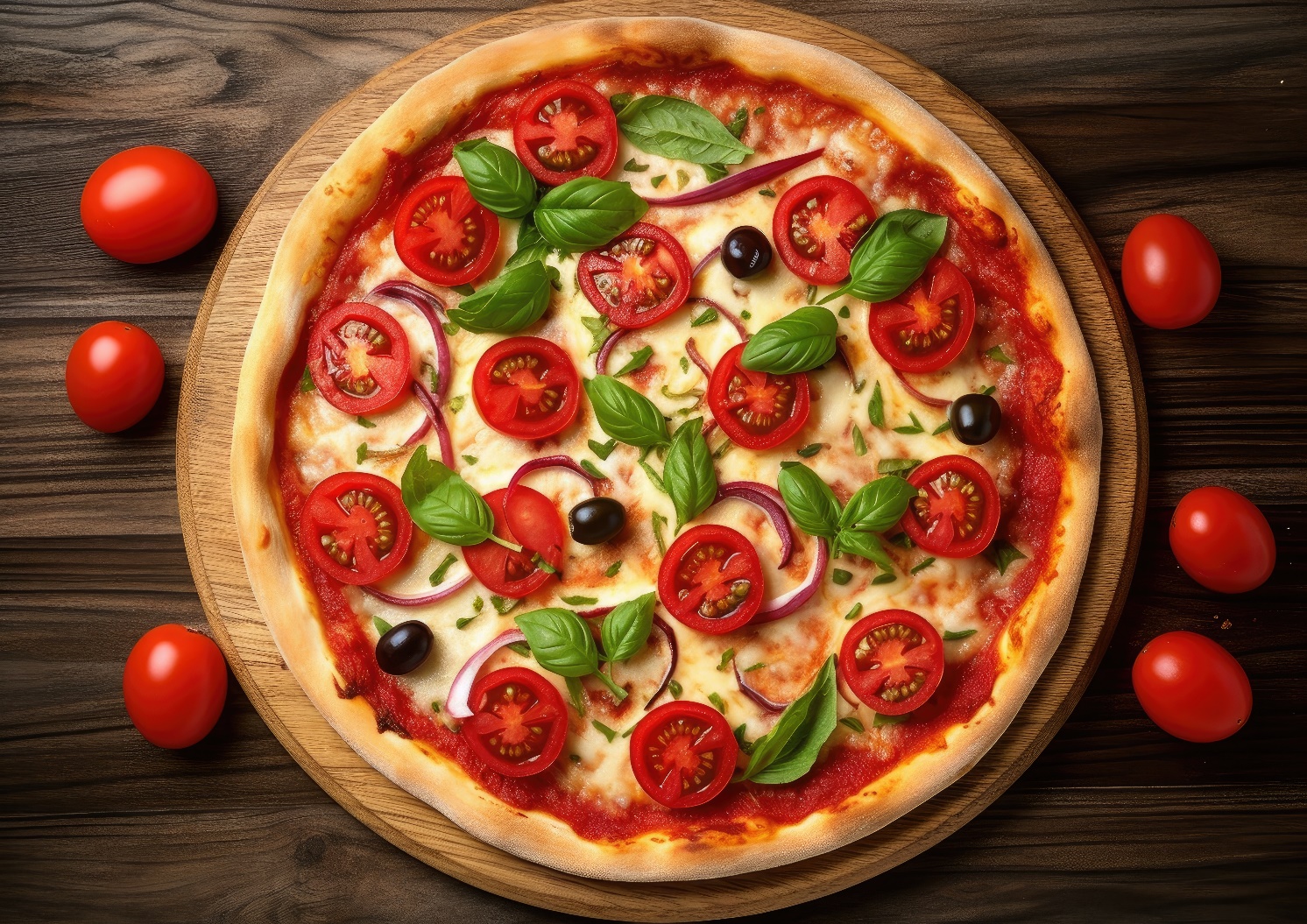 설탕에 재우기
토마토 피자
11
전개
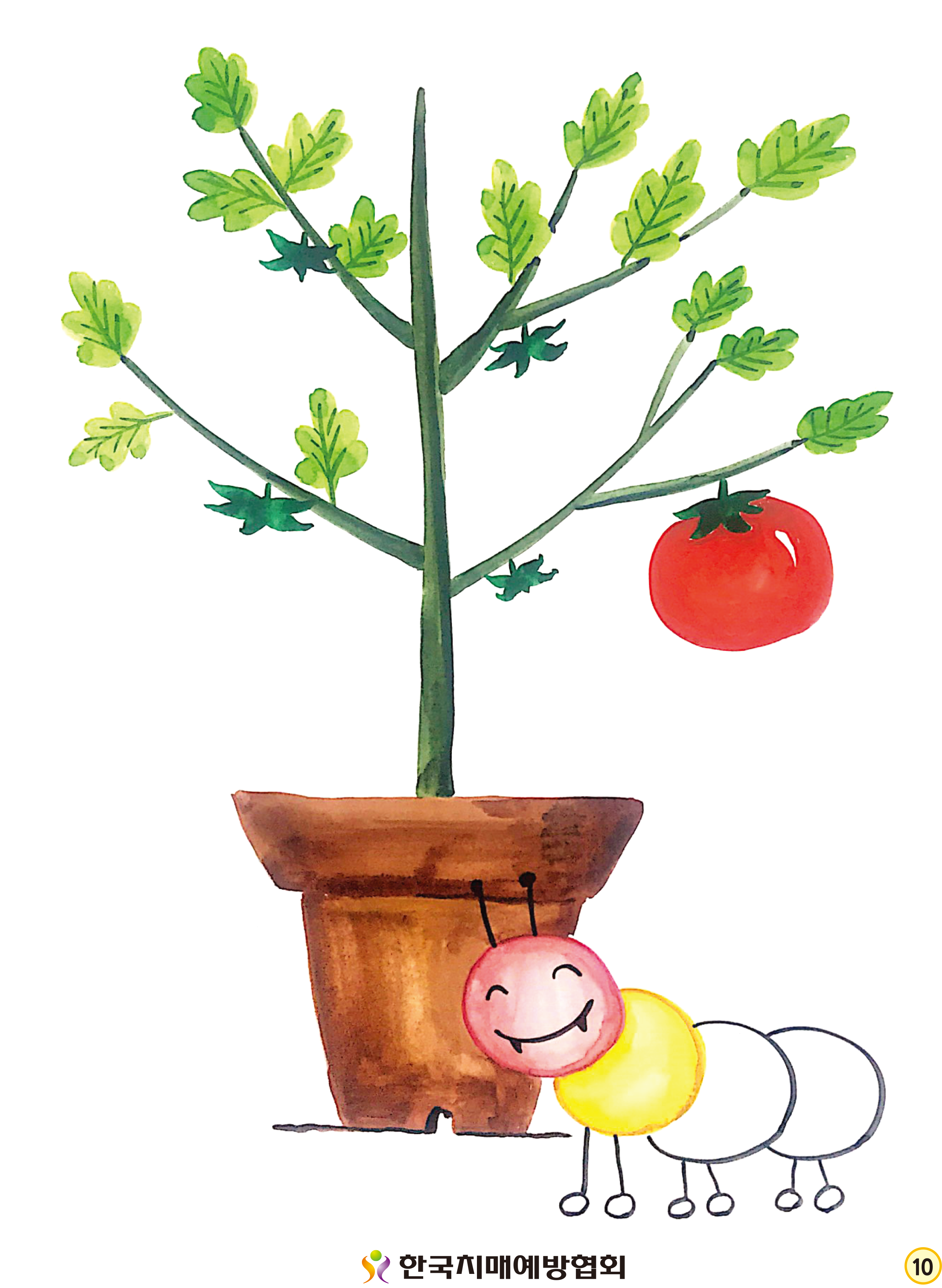 색터치
10.토마토
12
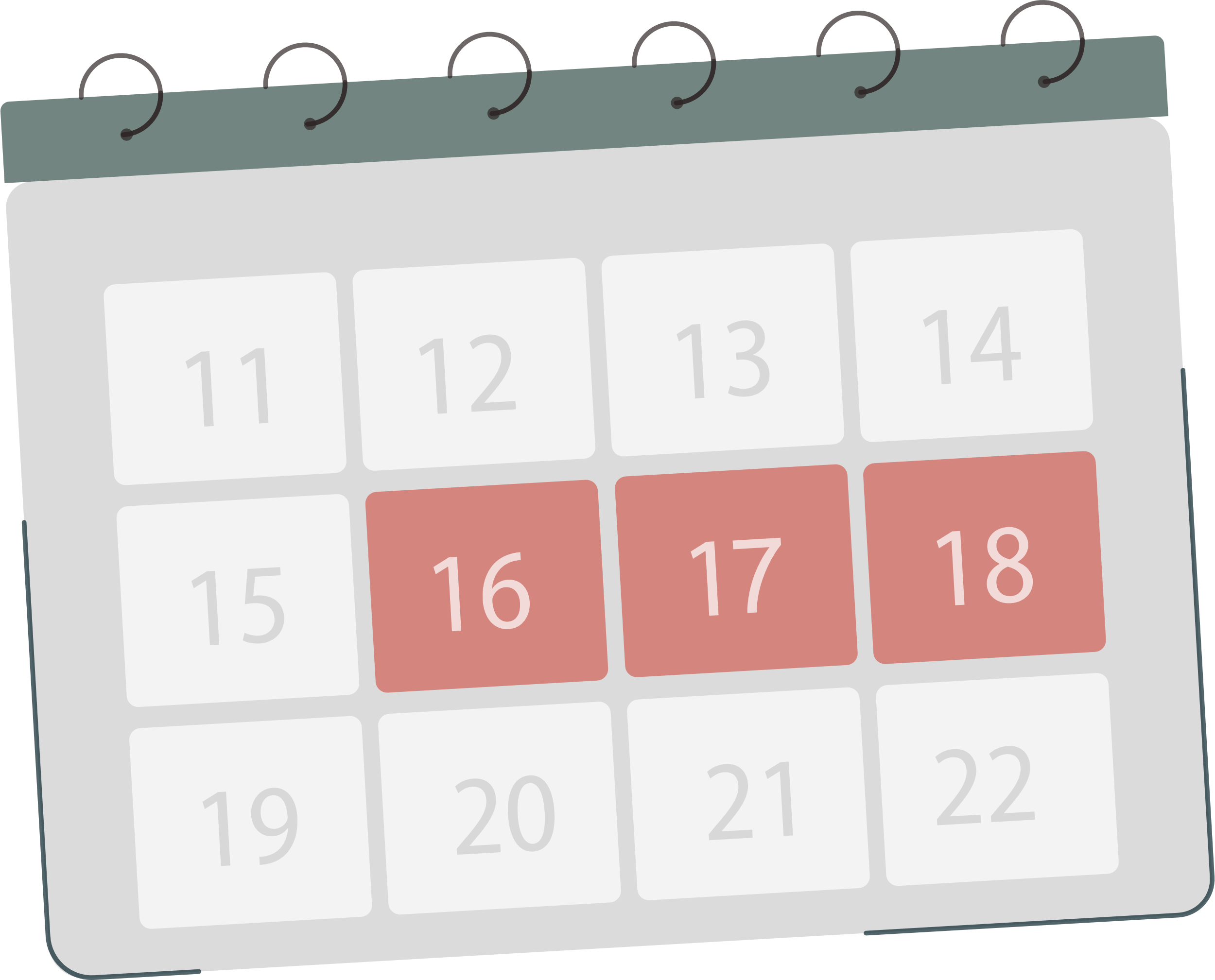 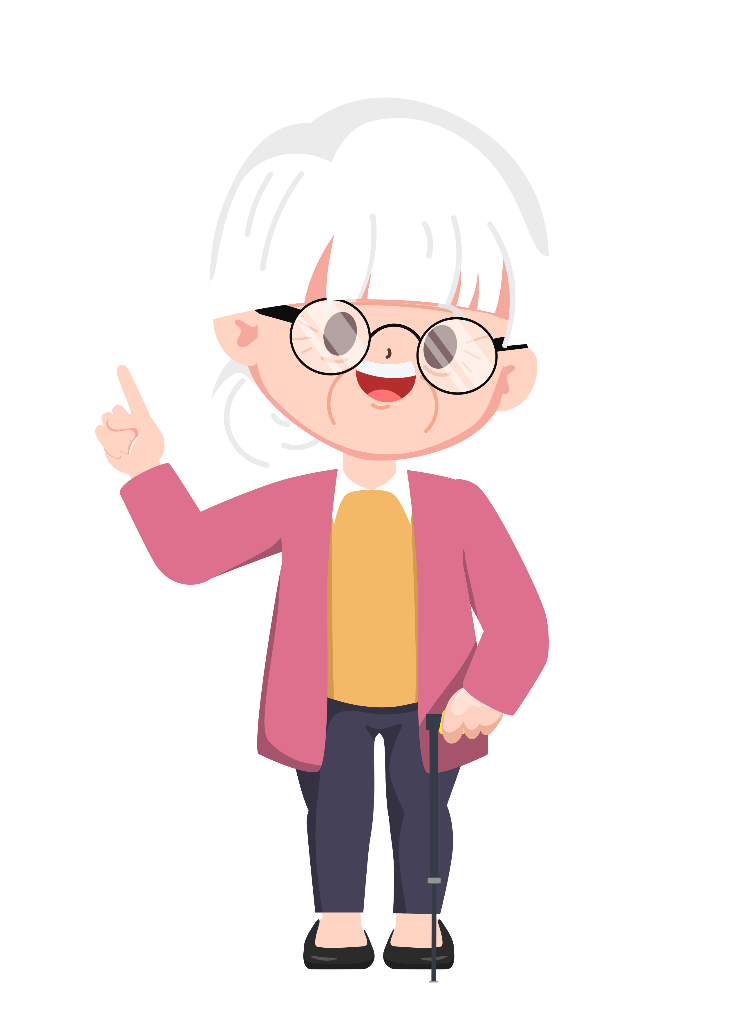 작품 완성 후 
이름,날짜 쓰고 
소감 이야기나누기
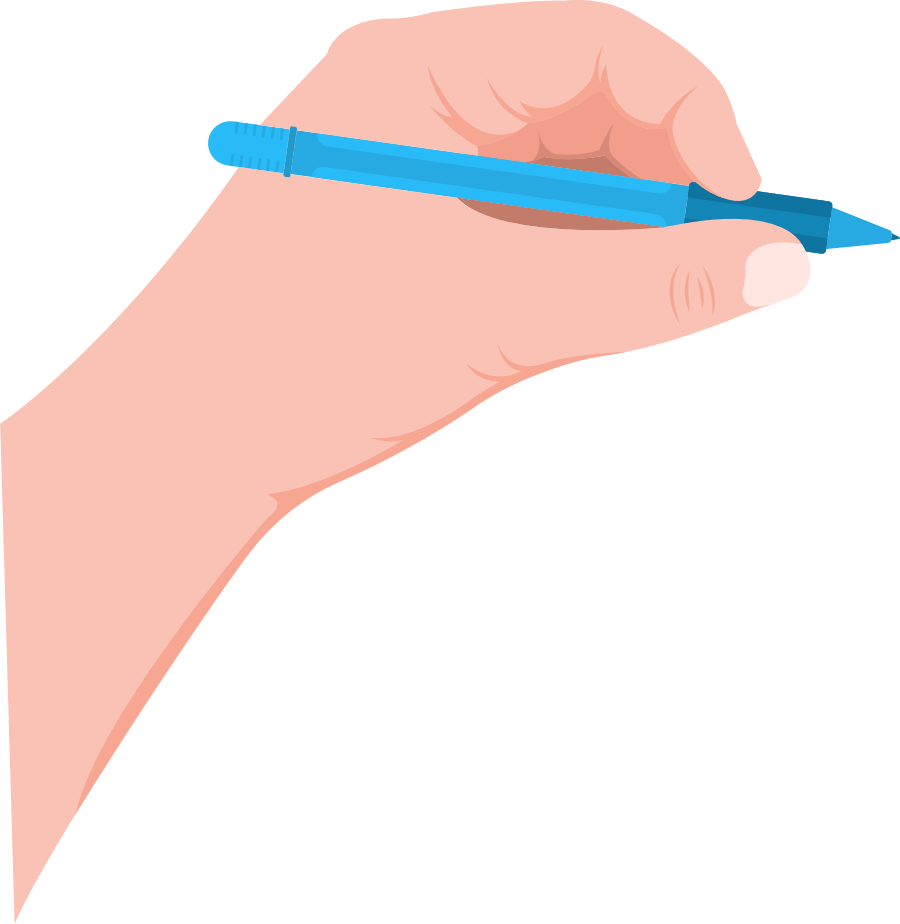 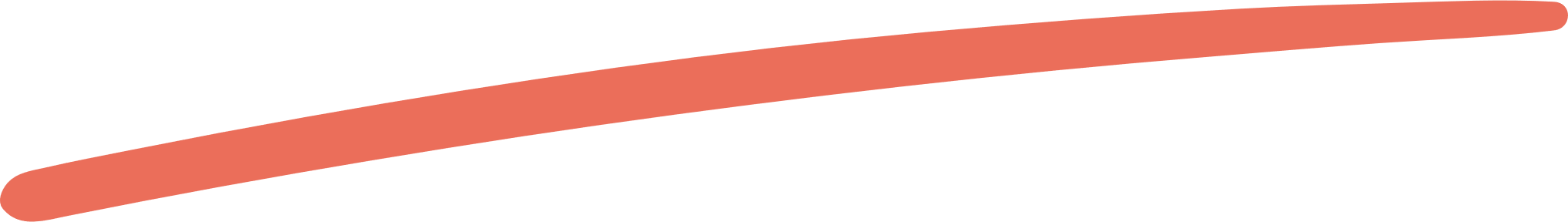 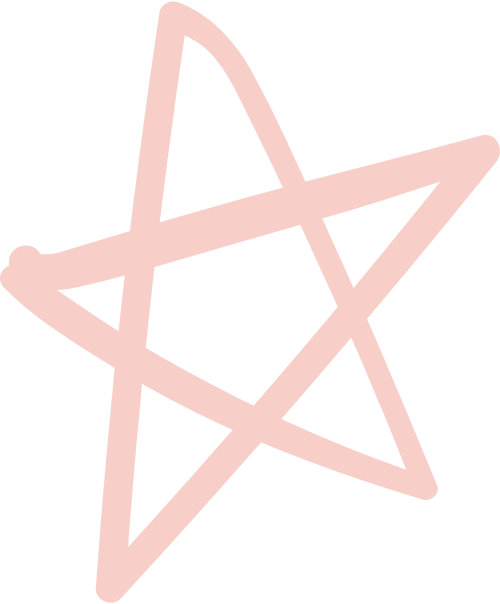 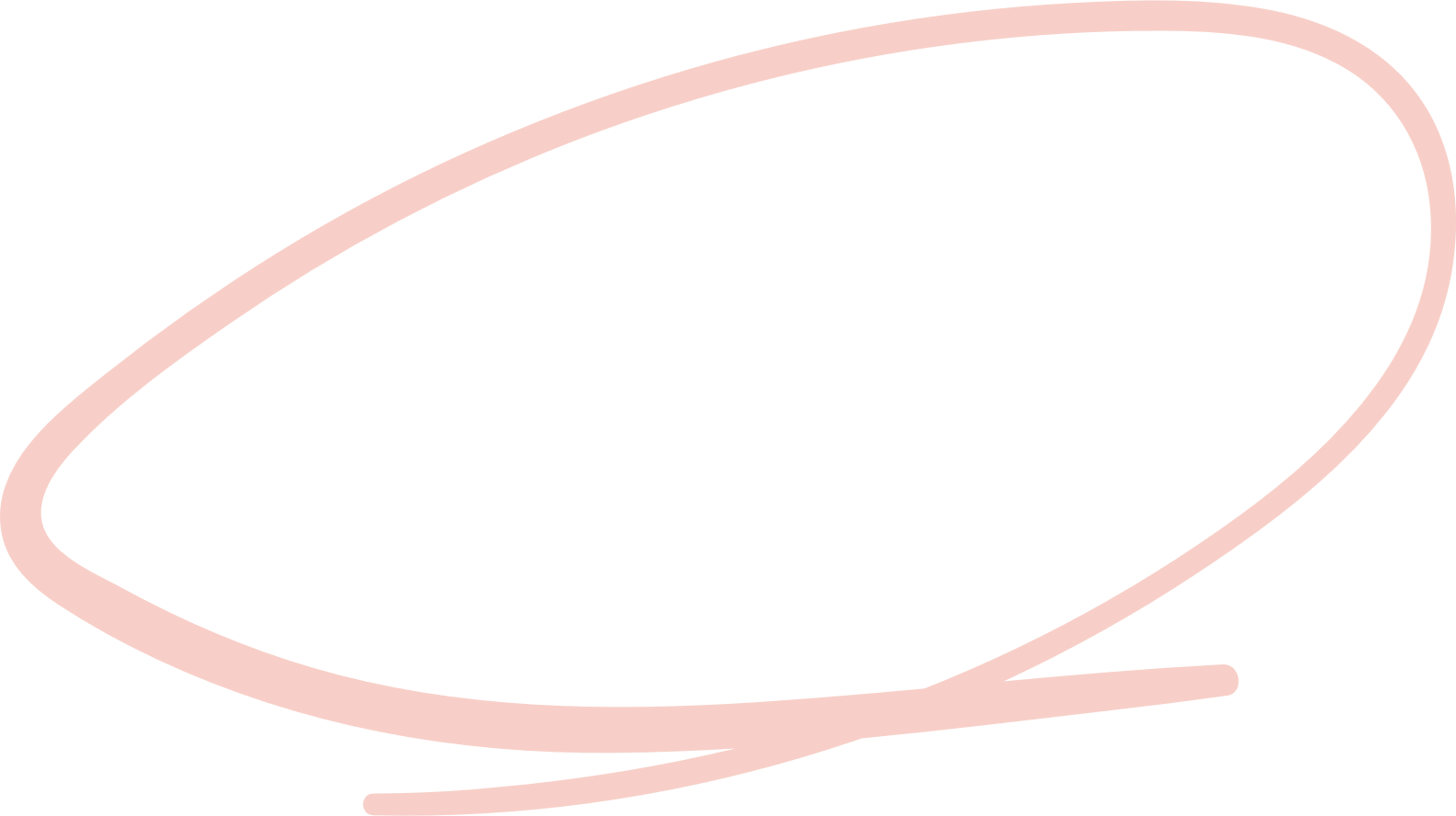 13
마무리 활동
노래와 율동
마무리
노화방지
                                                     면역력 강화
항암작용
                          다이어트에 효과적
토마토 햄버거 만들기
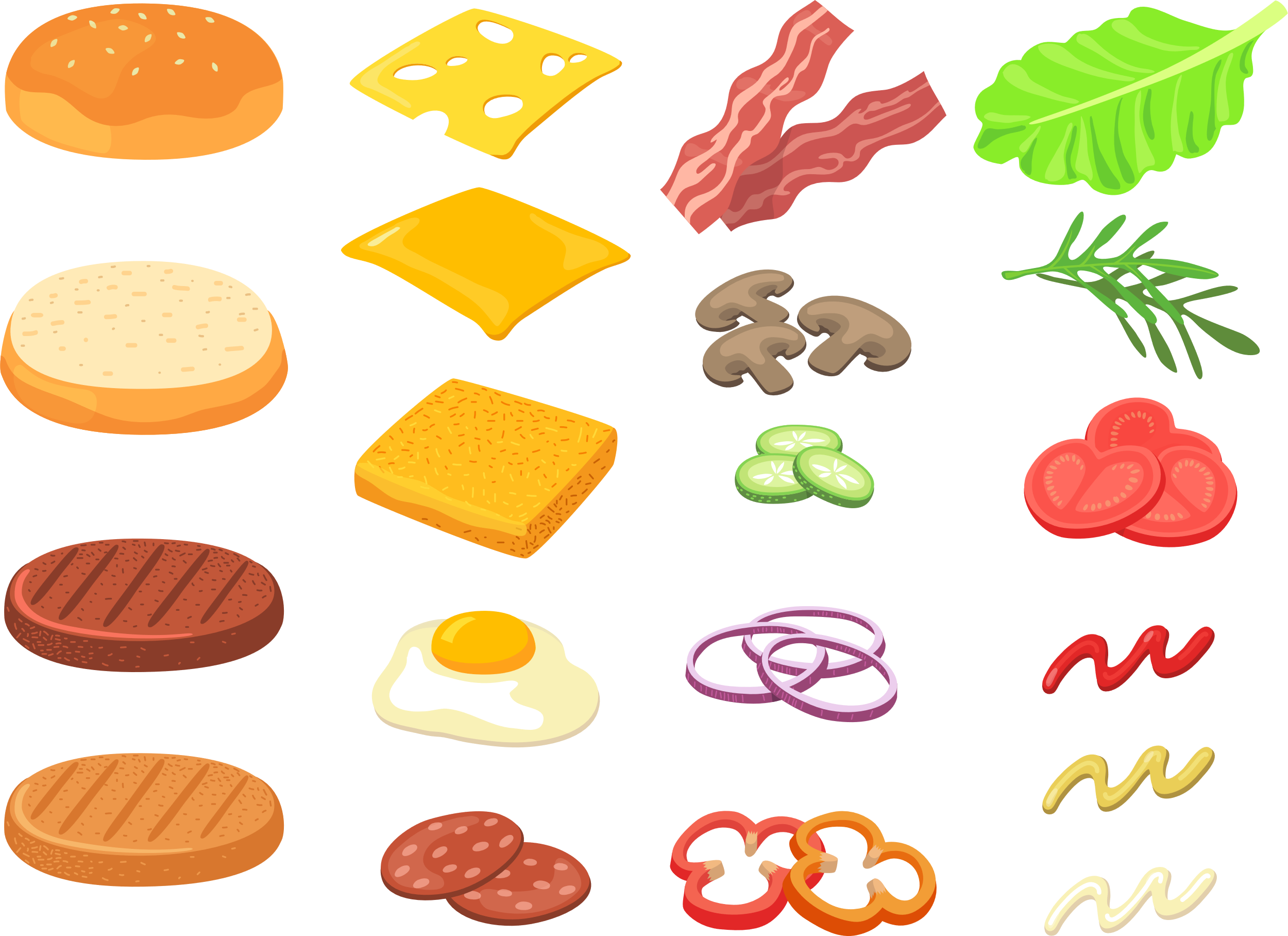 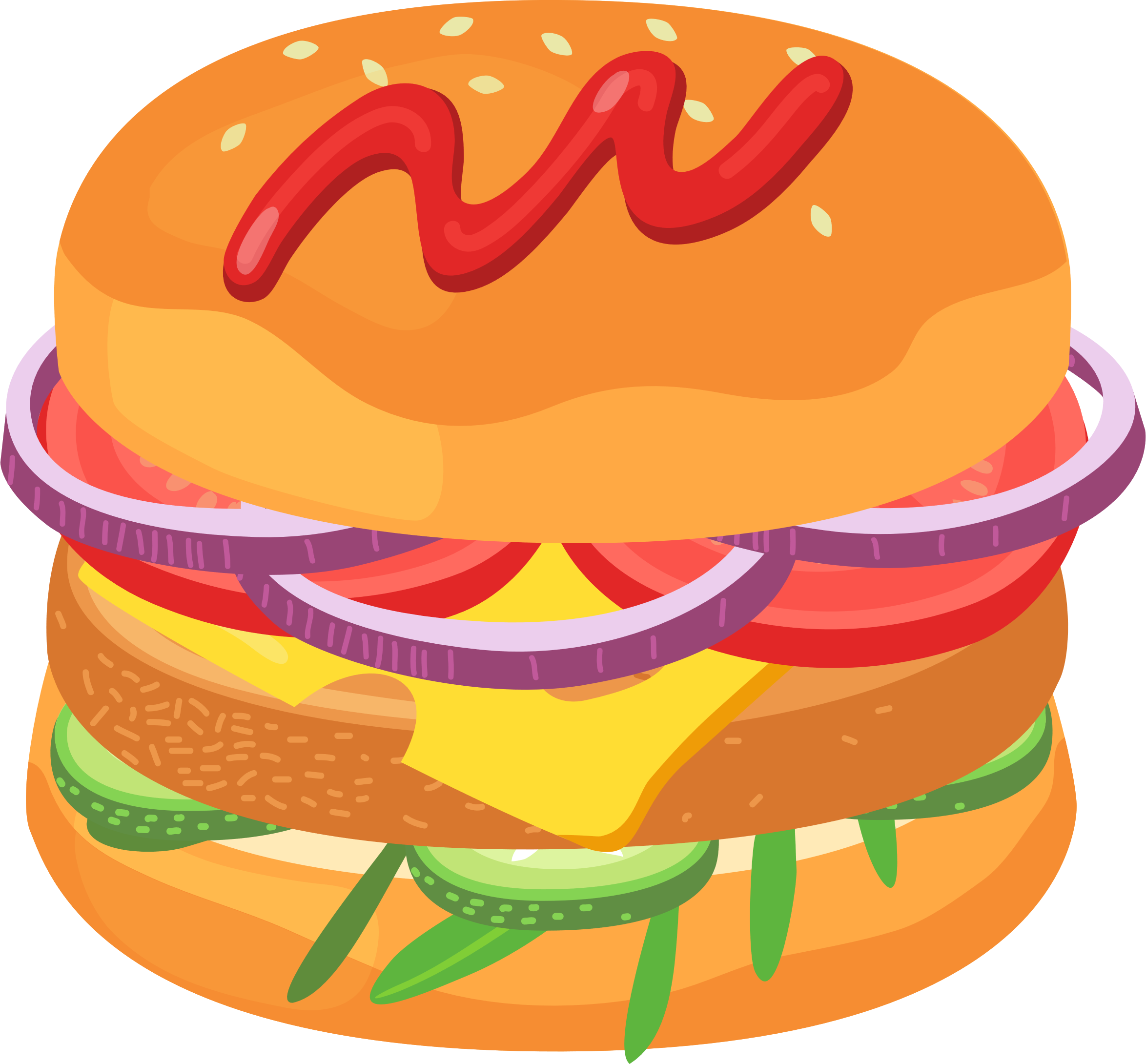 14
마무리 활동
노래와 율동
노화방지
                                                     면역력 강화
항암작용
                          다이어트에 효과적
정답
토마토 햄버거 만들기
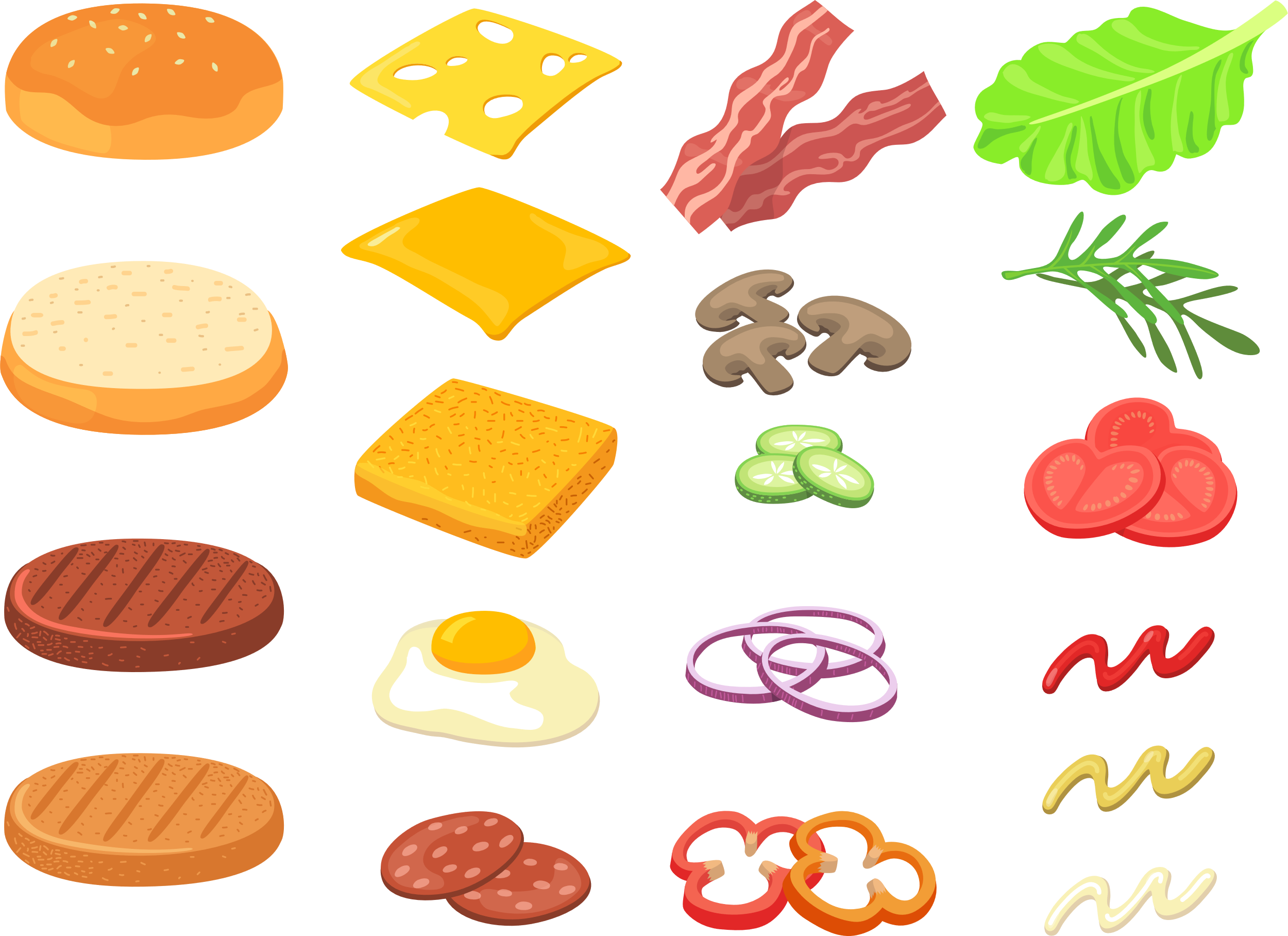 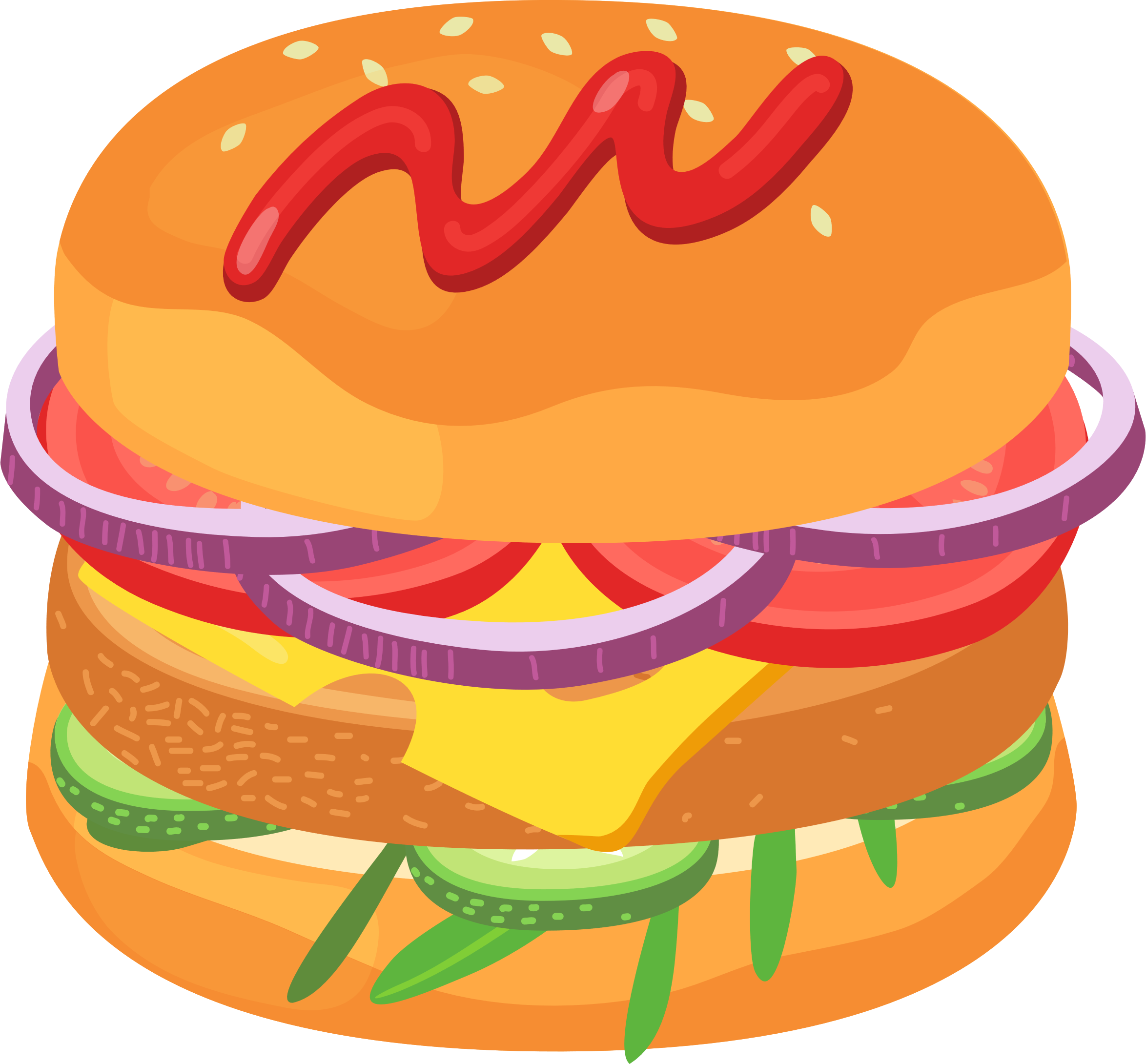 15